ENDORSE WARM-UP Session: Get to know the Data Spaces
Legal, Health, Public Procurement & Cultural Heritage Data Spaces
4 April 2025, 10.00-11.30
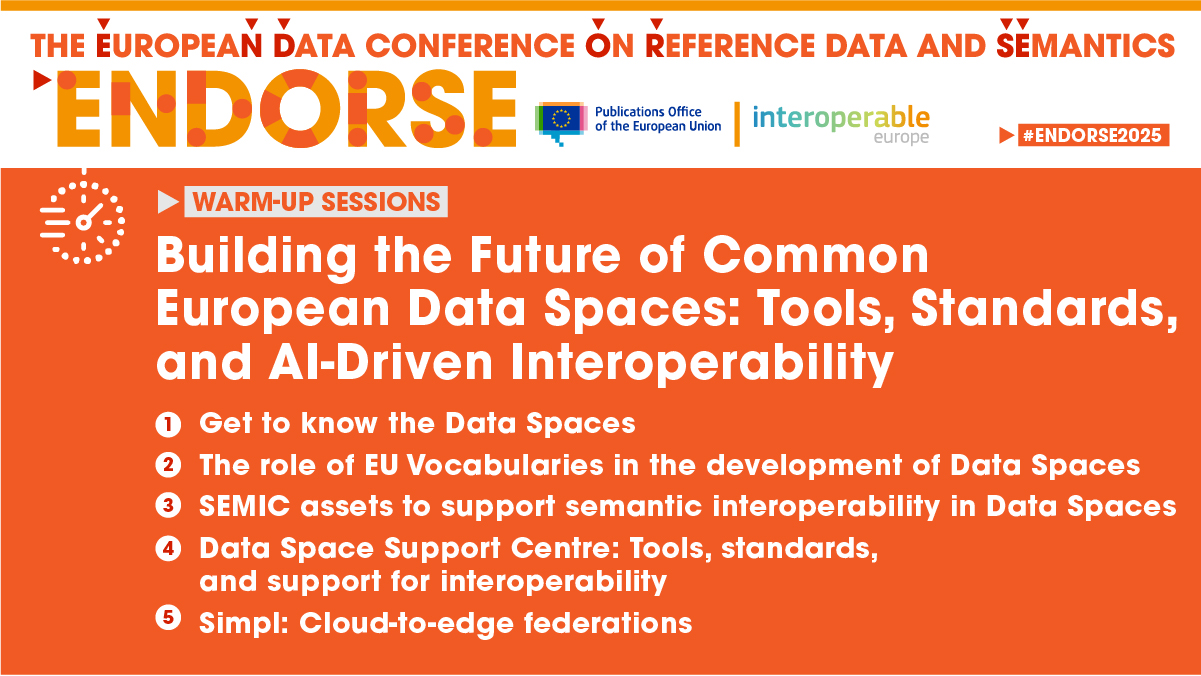 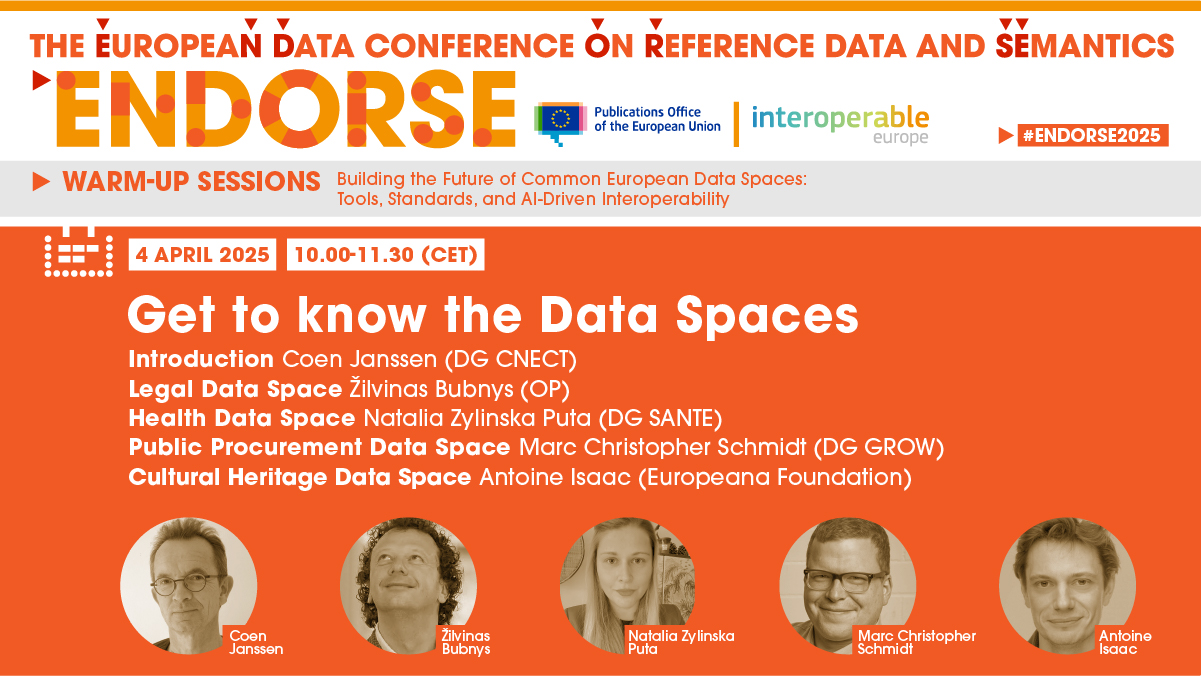 Agenda
General introduction to Data Spaces
Health Data Space
Legal Data Space
Public Procurement Data Space
Cultural Heritage Data Space
Questions and Discussion
General introduction to Data Spaces
Coen JANSSEN
European Single Market for Data
Data legislation
Data Act
Data Governance Act
Open Data Directive
High-value Data Sets
GDPR
…
Common European Data Spaces
High Value Datasets
from public sector
Health
Industrial & Manufact.
Agriculture
Finance
Mobility
Green Deal
Energy
Public 
Admin.
Skills
EOSC
Tourism
Cultural heritage
Media
Language
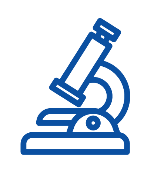 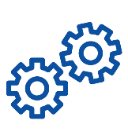 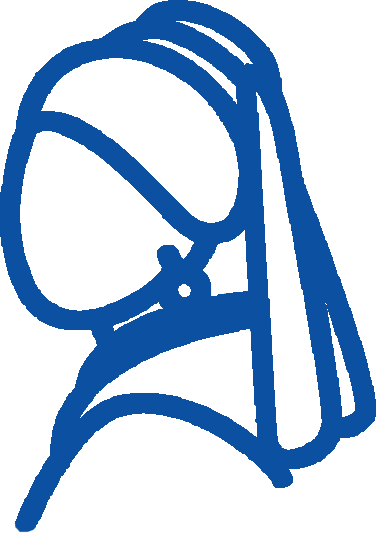 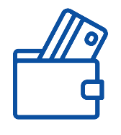 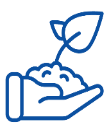 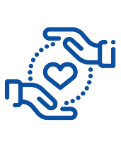 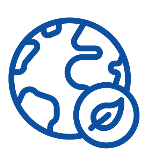 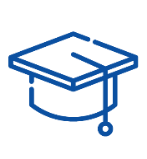 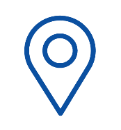 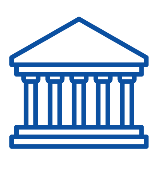 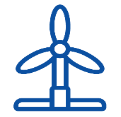 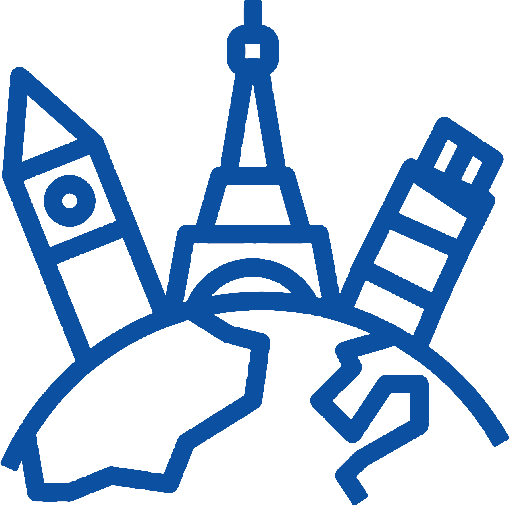 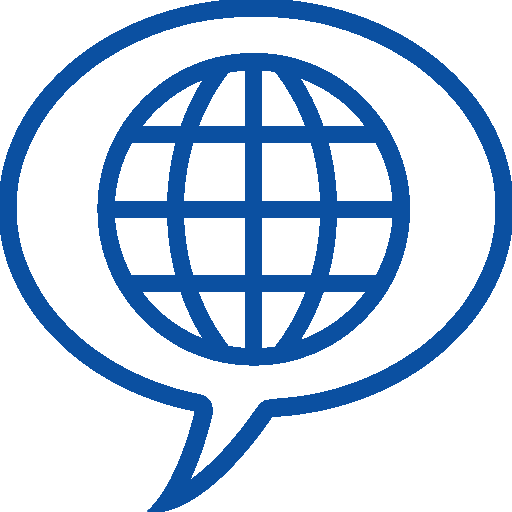 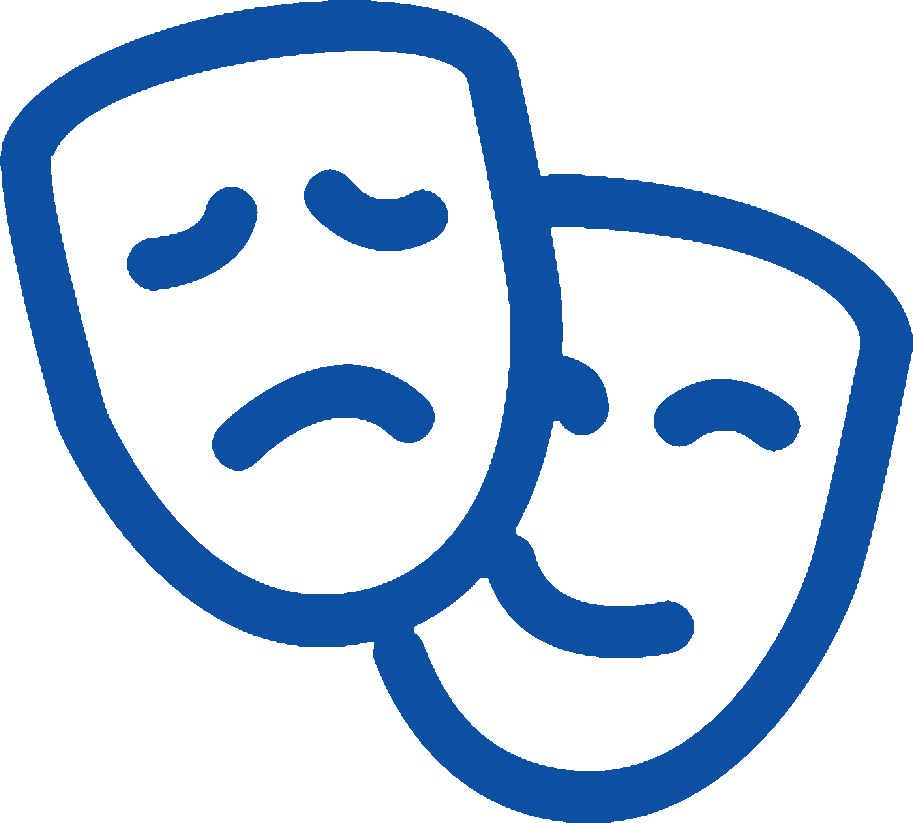 European Data Innovation Board
Data Spaces Support Centre
Facilitate the sharing of best practices
Prioritisation of cross-sectoral interoperability standards
Development of blueprint, glossary, etc.
Support of data space projects
Technical infrastructure
Standards / Interoperability
Digital identity (eIDAS)
Smart Middleware solutions
(Simpl)
High-Performance Computing
Testing and Experimentation Facilities
[Speaker Notes: Overall context

Since the publication of the European Strategy for Data  in 2020, the European Union has been committed to the development of a European single market for data. 
Significant efforts have been undertaken across data legislation, financing the first Common European Data Spaces, providing support through the EDIB and the Data Spaces Support Centre and developing a supporting technical infrastructure.
In 2020, the European strategy for data placed a prominent focus on the development of Common European data spaces in strategic sectors and domains. The strategy specifically addresses the challenges around restricted data, by promoting mechanisms for trusted data sharing, ensuring that data holders can share their data with confidence (data sovereignty).

Standards and interoperability: Avoid that data spaces become data silos.]
European Data Union Strategy
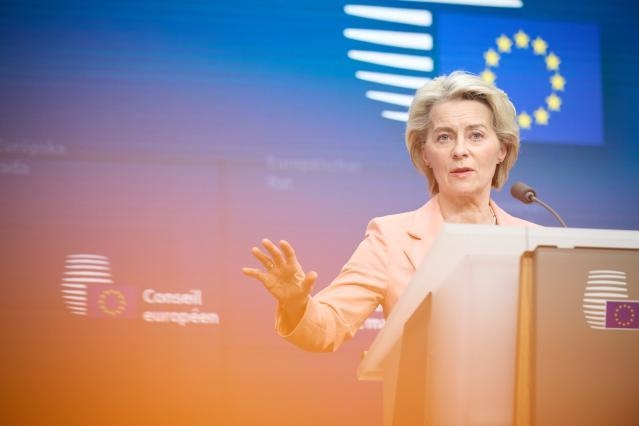 To support the development of AI and other frontier technologies, Europe needs to exploit the untapped potential of data. 

Europe needs a data revolution. 

This is why we will put forward a European Data Union Strategy. This will draw on existing data rules to ensure a simplified, clear and coherent legal framework for businesses and administrations to share data seamlessly and at scale, while respecting high privacy and security standards.”
Political Guidelines for the next European Commission 2024−2029, Ursula von der Leyen
See also:
Much More Than A Market, Enrico Letta
The future of European competitiveness, Mario Draghi
[Speaker Notes: Explain that the story continues, data is more important than ever.]
Common European Data Spaces roll-out
for more information: https://digital-strategy.ec.europa.eu/en/policies/data-spaces
2023
2026
2027
2024
2025
Cultural Heritage Data Space – Europeana
Genome Data Space – GDI
Cancer Images Data Space – EUCAIM
Language Data Space – ALT-EDIC
Mobility Data Space - deployEMDS
Media Data Space - TEMS
Manufacturing Data Space - SM4RTENANCE
Smart Communities Data Space - DS4SSCC
Public Procurement Data Space - PPDS
Tourism Data Space - DEPLOYTOUR
Skills Data Space – DS4SKILLS-GO
Green Deal Data Space - SAGE
Energy Data Space- INSIEME
Agriculture Data Space - CEADS
8
2023
2026
2027
2024
2025
[Speaker Notes: Agriculture starting on 1 April
Energy starting on 1 April]
Data spaces
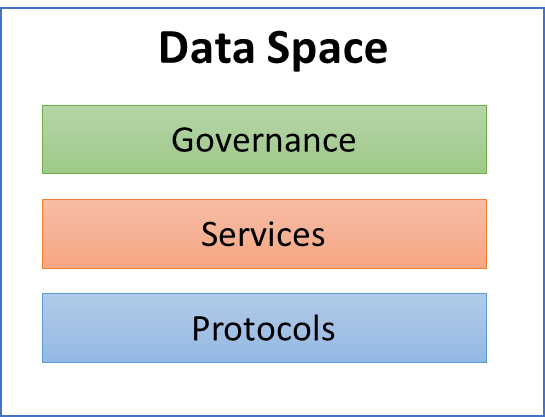 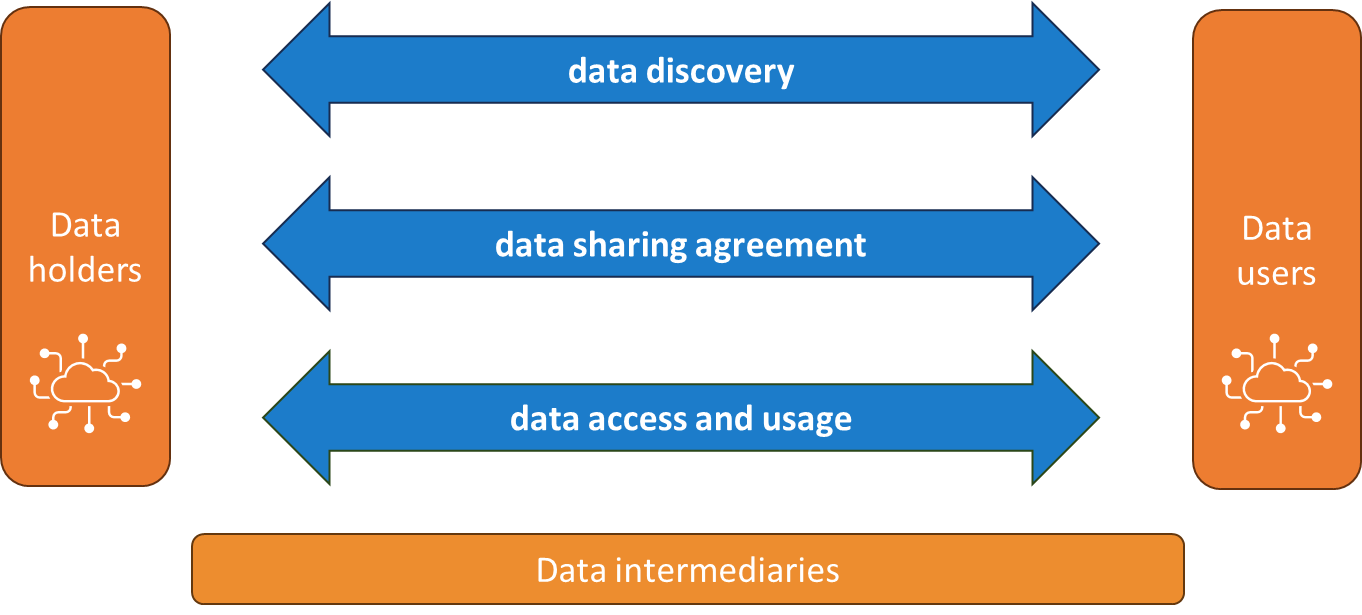 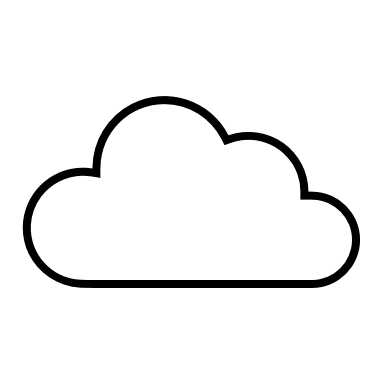 data space
interoperable framework, based on common governance principles, standards, practices and enabling services, that enables trusted data transactions between participants
[CEN Workshop Agreement on Trusted Data Transactions]
Data spaces help to streamline the sharing of restricted data. See Data Spaces Blueprint v2.0 - Home - Blueprint v2.0 - Data Spaces Support Centre (dssc.eu) for more information.
[Speaker Notes: Taking a step back: What are data spaces?

Optimal environment for trusted data sharing

Data sharing process, actors, cloud-to-edge]
Standardisation request European Trusted Data Framework
Five requested deliverables
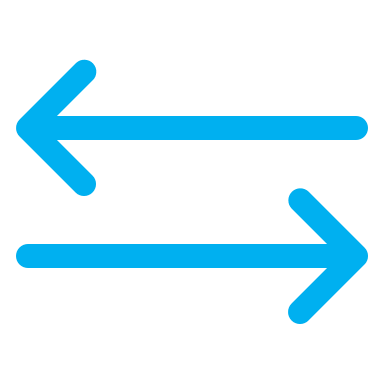 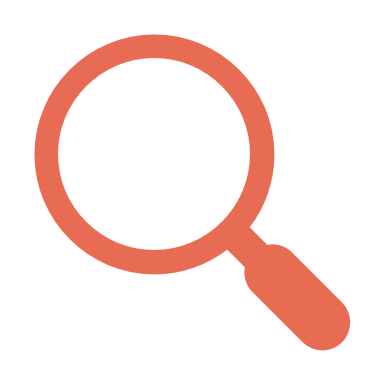 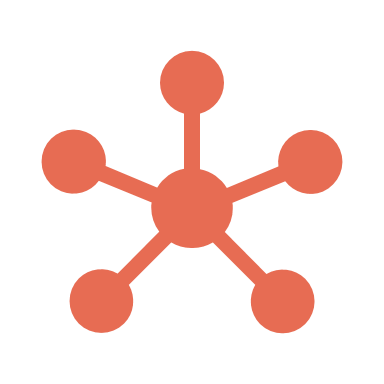 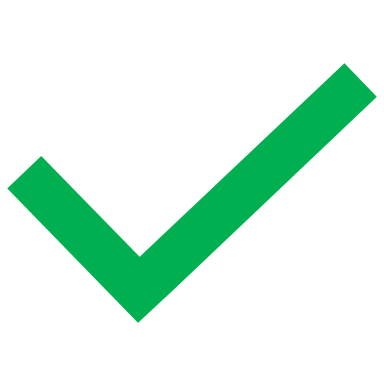 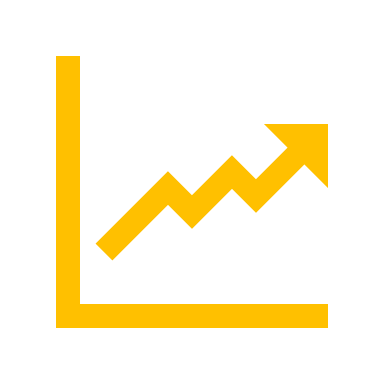 [Speaker Notes: Based on Data Act article 33 we have launched a standardisation request, the European Trusted Data Framework, which comprises five main deliverables.
Key deliverable: A harmonised standard on Trusted data transactions. It supports of the trusted sharing of restricted data in the European single market, while preserving the rights of the data holder. 
Two of the other deliverables address the semantic meaning of the data, in support of specific domains and use cases, enabling to effectively discover and use / integrate the data.
The final two deliverables address maturity aspects, both of the individual participants in data spaces as well as of the common European data spaces as such.]
Standardisation request European Trusted Data Framework
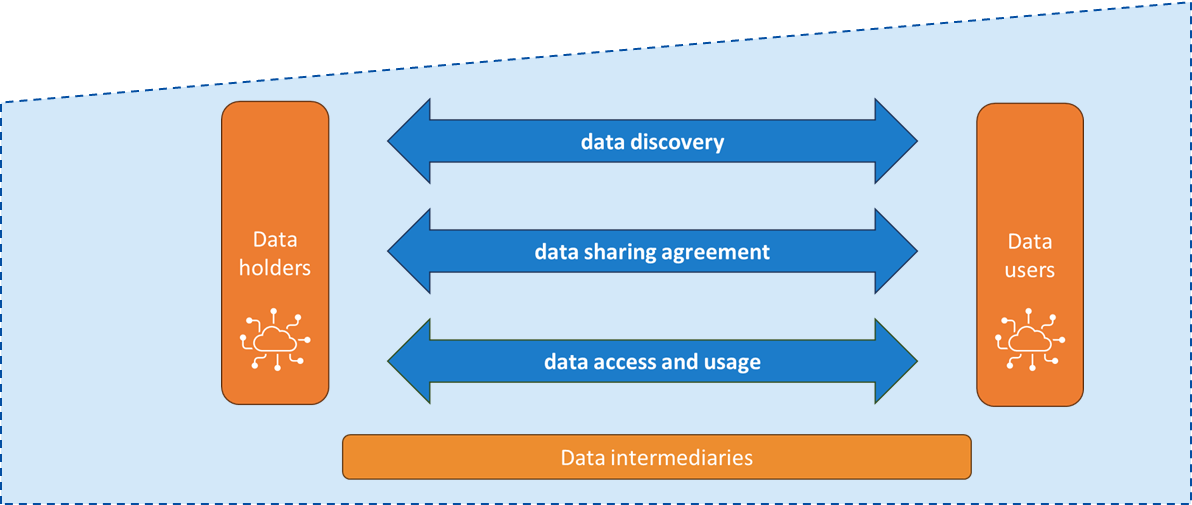 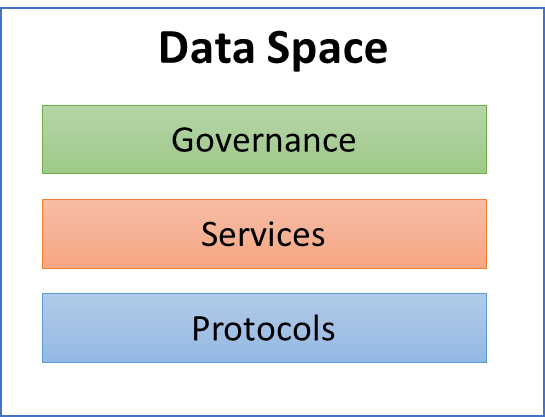 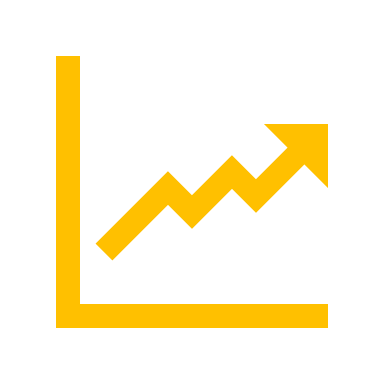 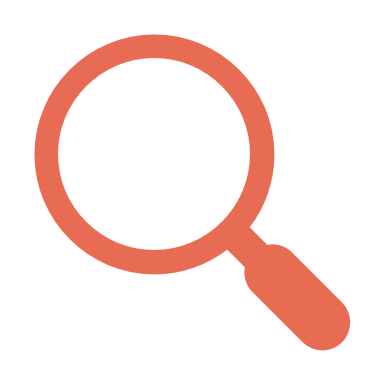 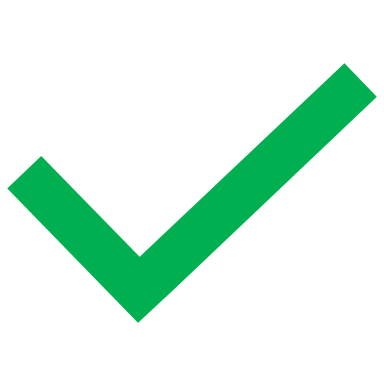 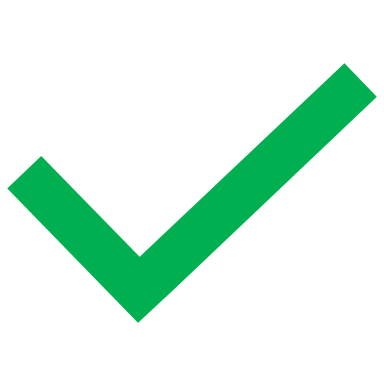 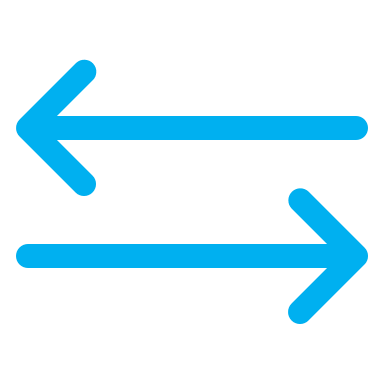 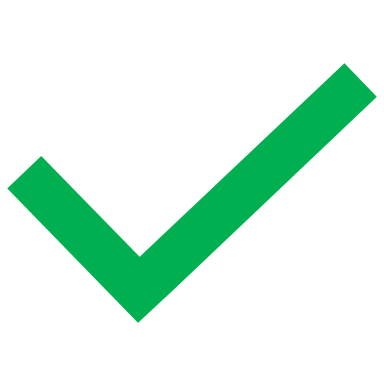 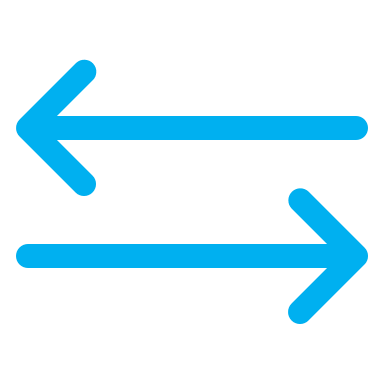 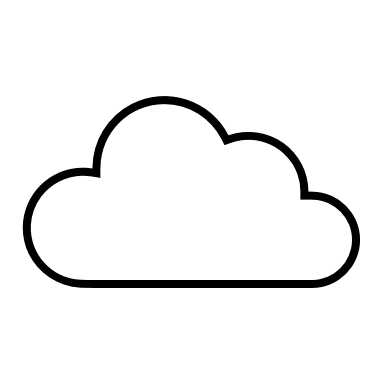 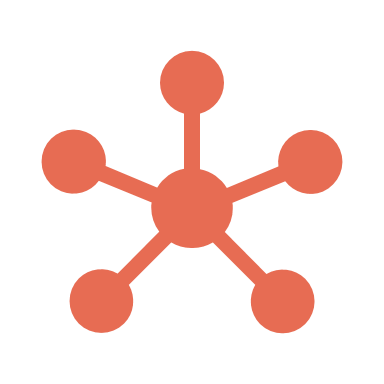 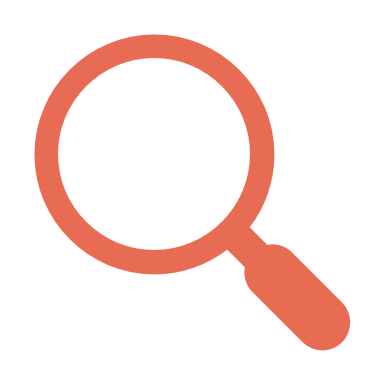 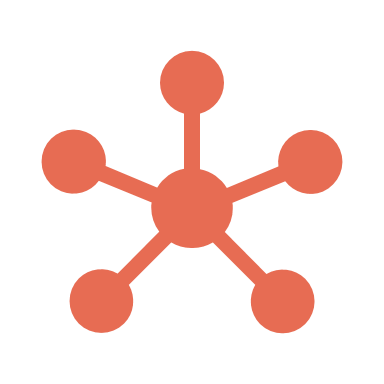 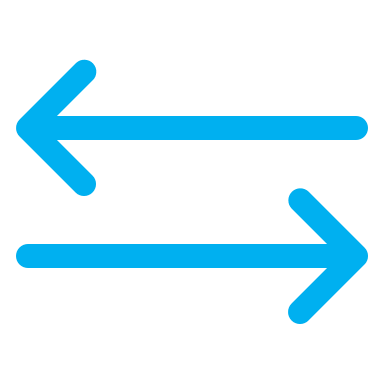 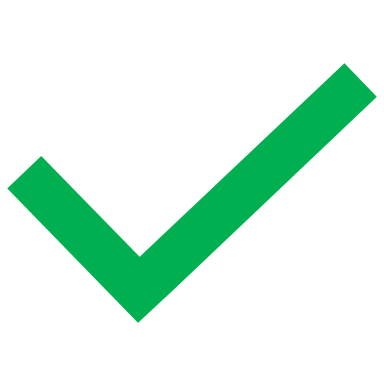 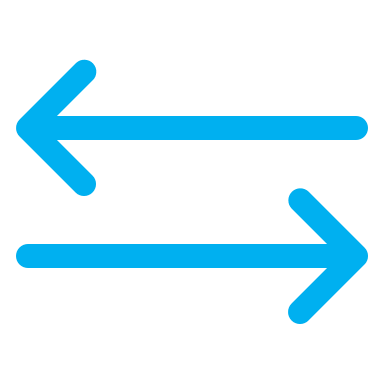 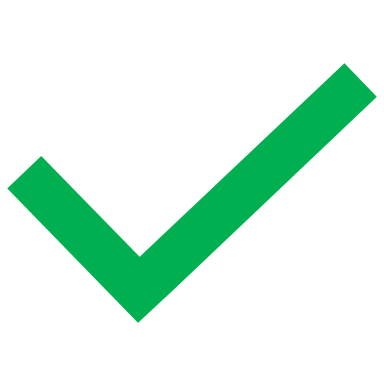 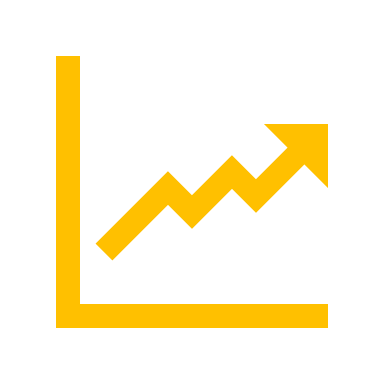 Trusted Data Transaction standard
Data governance standard
for data space participants
Maturity model for 
Common European Data Spaces
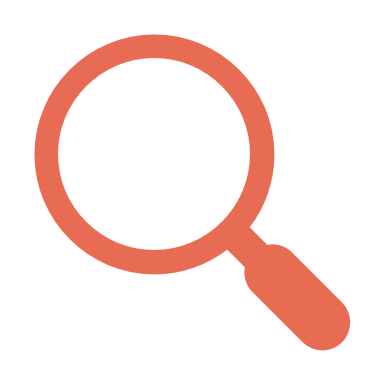 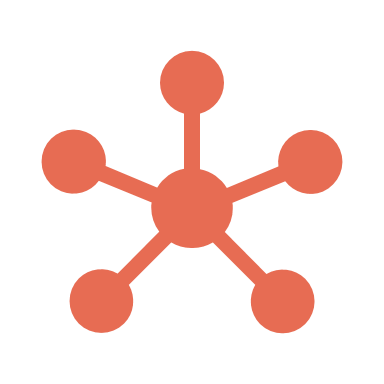 Data catalogue 
implementation framework
Semantic assets 
implementation framework
[Speaker Notes: The way the 5 requested deliverables fit together.]
Importance of Semantics and Reference Data
Data spaces (domain-specific)
Data spaces (domain-specific)
Reference data
Cross-domain data
Data spaces (domain-specific)
Code lists
Identifiers
…
Open data
High-value data sets
…
Master data
Transactional data
Event data (sensors, IoT)
Multimedia data
…
Use cases (value creation)
Data
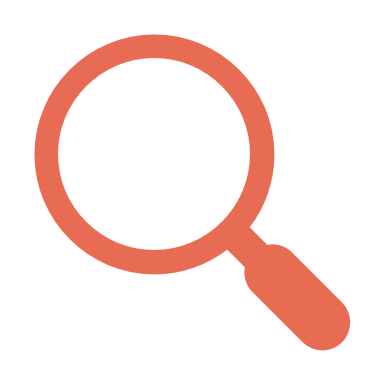 Catalogue metadata
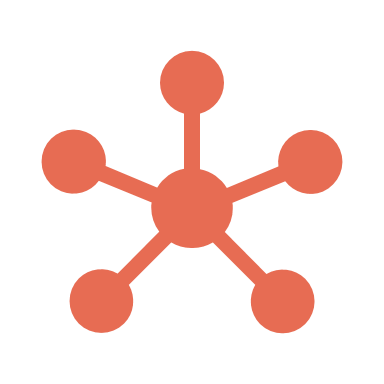 Data models
[Speaker Notes: Semantic standards support Discovery and Usage  crucial aspects for use cases and value creation
Ontologies and vocabularies as such can be very domain-specific and specialised, tailored to the unique requirements of each data space. 
A similar logic applies to standards related to data quality, which are also closely related to the use cases that need to be supported by the data. 

INTEROPERABILITY
Semantic technologies, which help to formally describe the meaning and context of data, are generic and applicable across various domains. 
Furthermore, semantic standards enable to establish connections across the different kinds of data that need to be combined.
Reference data plays a special role, since it enhances semantic interoperability as well as data quality.]
Health Data Space
Natalia ZYLINSKA-PUTA
European Health Data Space IT systems
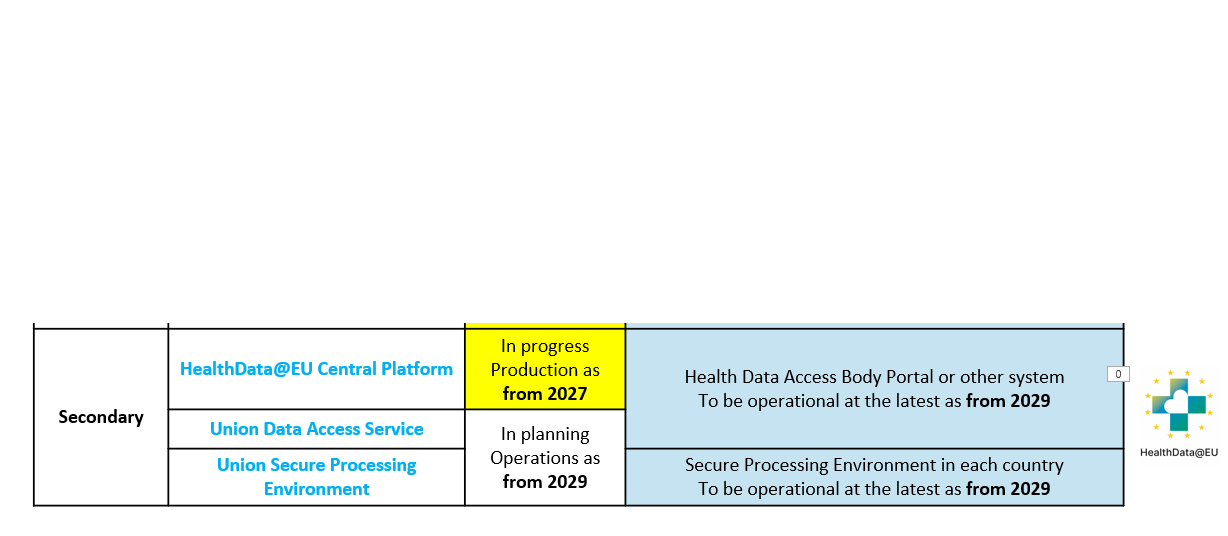 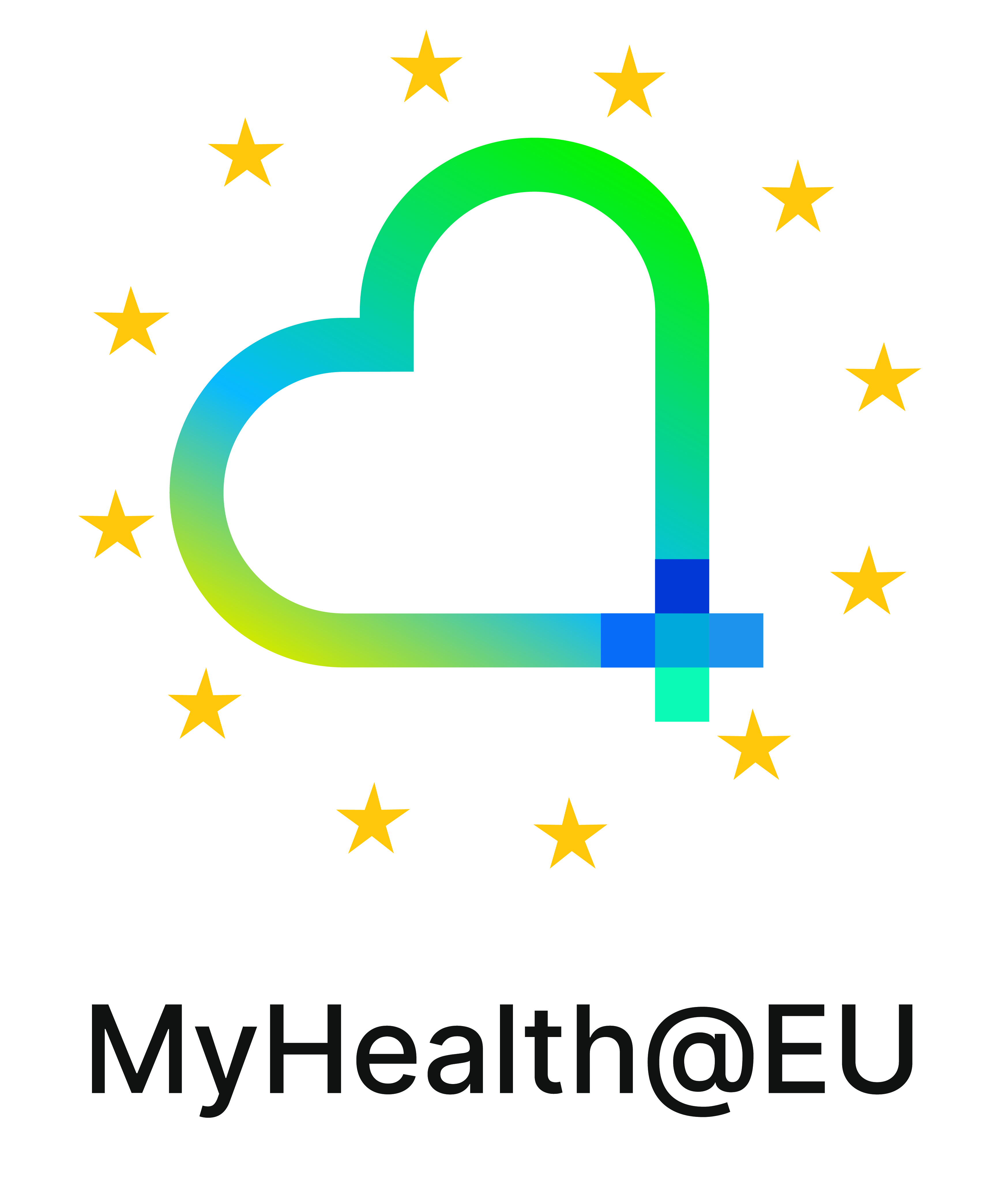 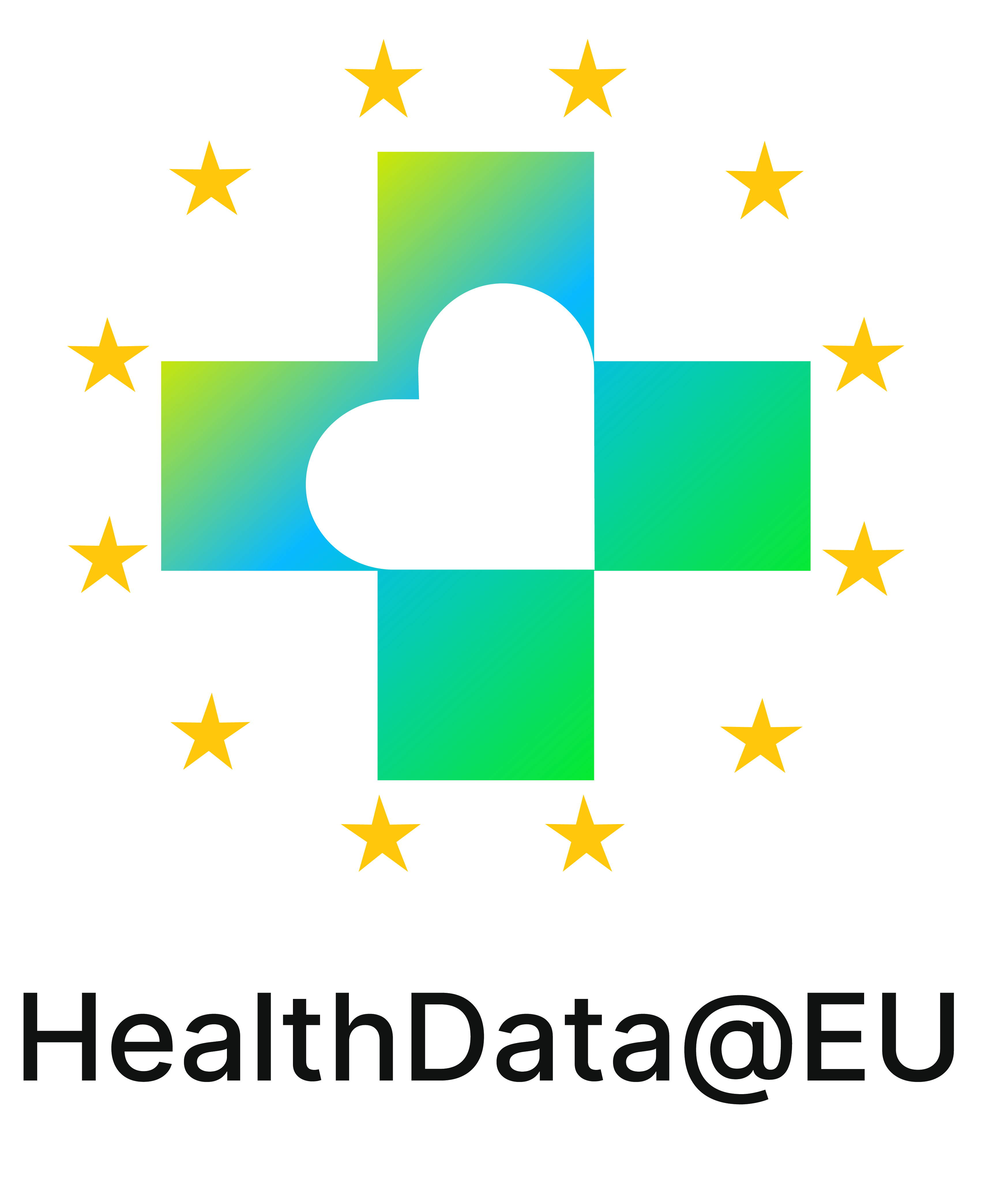 HealthData@EU Central Platform ecosystem
HealthData@EU Union 
Infrastructure
HealthData@EU Cross-border 
Infrastructure
Union Contact Point
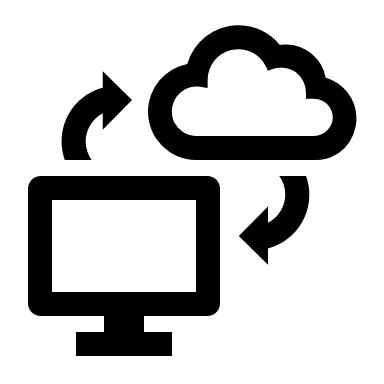 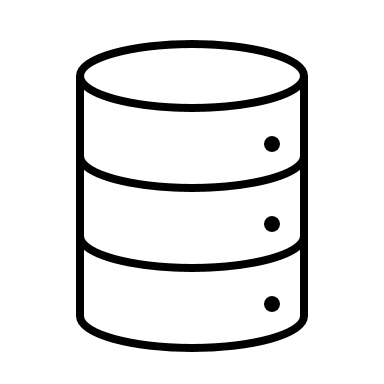 HealthData@EU National 
Infrastructure
Union Data Access Service Portal
Data Holder systems 
(Union bodies, such as: EMA, ECDC, SANTE)
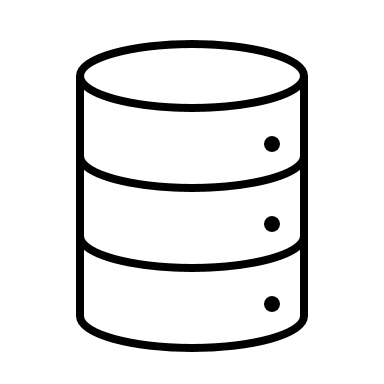 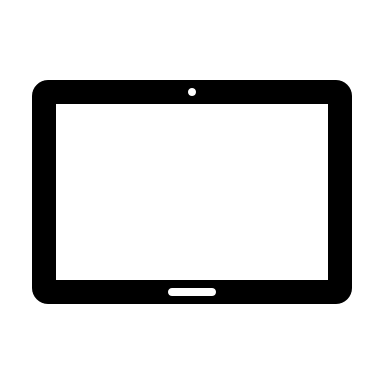 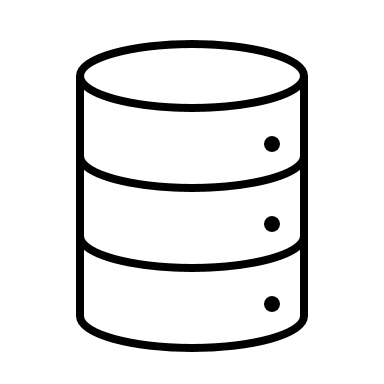 SPE
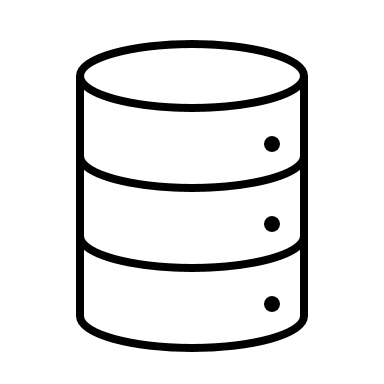 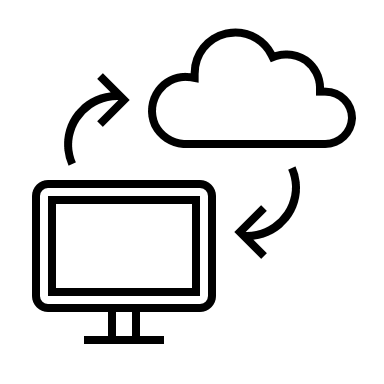 National Contact Point
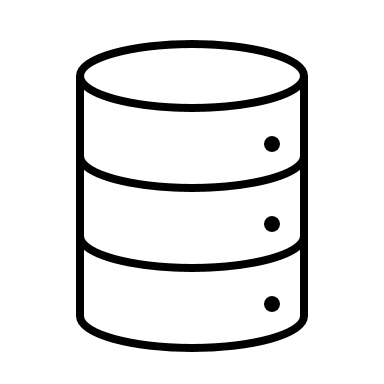 Data Holder systems 
(Union bodies, such as: EMA, ECDC, SANTE)
Cross border Gateway – Central node
Data Holder systems 
(Hospital Information Systems, 
Registries)
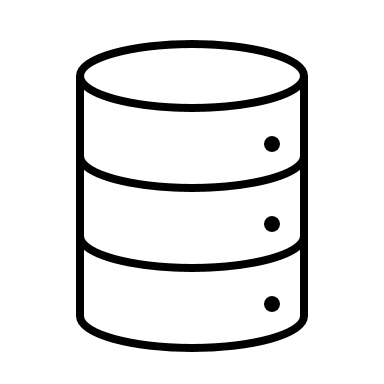 SPE
HealthData@EU Central Platform
EU Dataset Catalogue
HealthData@EU
HDAB Portal
SPE
Contact Point
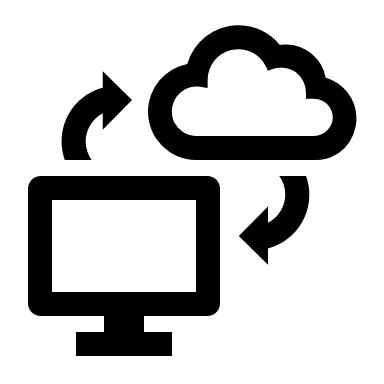 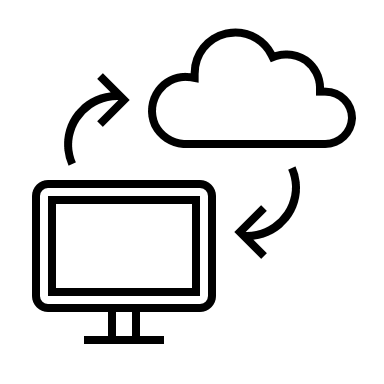 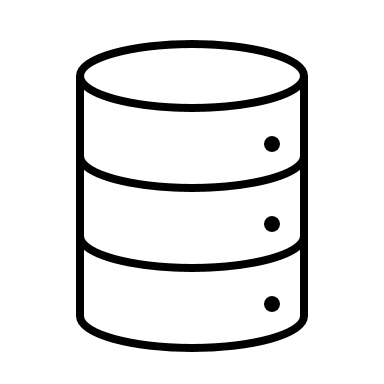 HealthData@EU other authorised participants
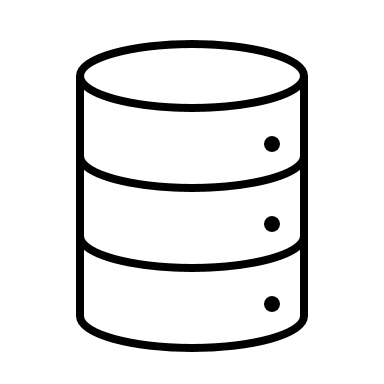 HealthData@EU
HDAB Coordinator Portal
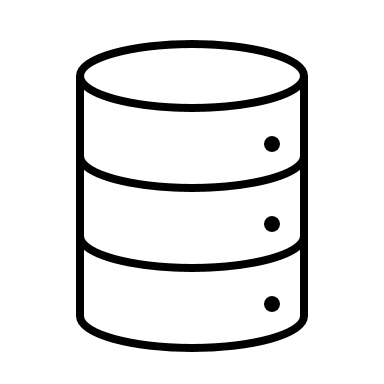 Data Holder systems 
(Hospital Information Systems, 
Registries)
HealthData@EU
HDAB Portal
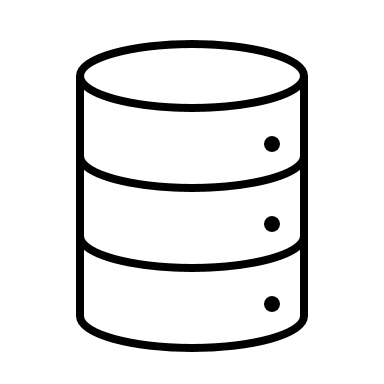 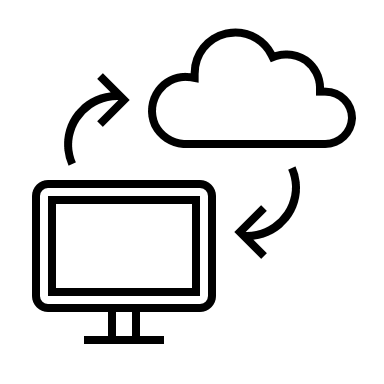 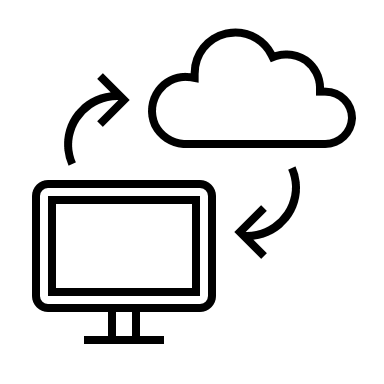 Data Holder systems 
(Hospital Information Systems, 
Registries)
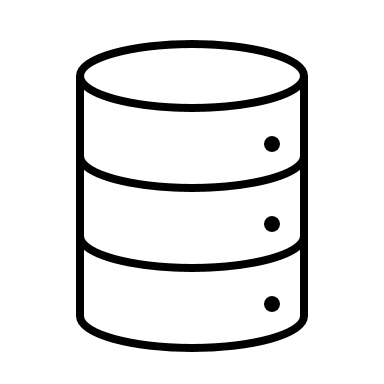 SPE
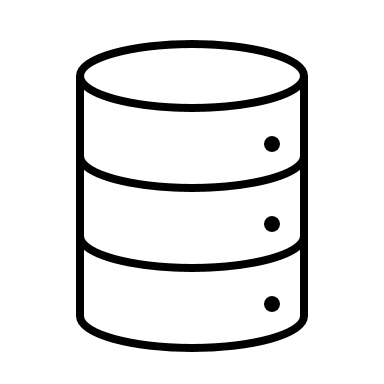 Third country or international organisation 
Portal
Health-related research infrastructures Portal
SPE
Potential of data in EHDS
Enabling analytical models learning by granting permits to use the same SPEs and reusing existing knowledge of the models – Big Data Platforms and AI models
2030
2029
Using potential of data discovery supported with AI chatbot
2027
Creating metadata properties in datasets – using AI chatbot
Validating unified metadata properties in datasets – with DIGIT Interoperability Test Bed
Introducing unified metadata properties in datasets – with cooperation with DIGIT SEMIC
2025
HealthData@EU Central Platform
The HealthData@EU Central Platform is a pivotal digital system being developed by the European Commission to meet the requirements of the upcoming European Health Data Space Regulation. 
This platform hosts the Dataset Catalogue, which compiles metadata from member states, European institutions, third countries, and research infrastructures. 
Additionally, the key functionalities include completing and submitting Data Access and Data Request applications for assessment and decision-making by relevant Health Data Access Bodies.

Link to system: HealthData@EU
Process of creating the EU Dataset Catalogue
HealthData@EU HDAB portal
HealthData@EU HDAB Coordinator portal
National Contact Point
Message sender/recipient configuration management
Cross-border Gateway 
eDelivery
HealthData@EU Central Platform
National Data 
Holder systems
Message Trust &
 Data Compliance
Cross Border Engine – Message format Alignment
Secure AS 4 Message 
Exchange
Display and search of National Dataset Catalogue
Prepare and provide Health Metadata
Records
Display and Search of EU Dataset Catalogue
Union Data Access Service portal
Union Contact Point
Message sender/recipient configuration management
Cross-border Gateway 
eDelivery
Union Data 
Holder systems
Cross Border Engine – Message format alignment
Display and search of Union Dataset Catalogue
Secure AS 4 Message 
Exchange
Prepare and provide Health Metadata
Records
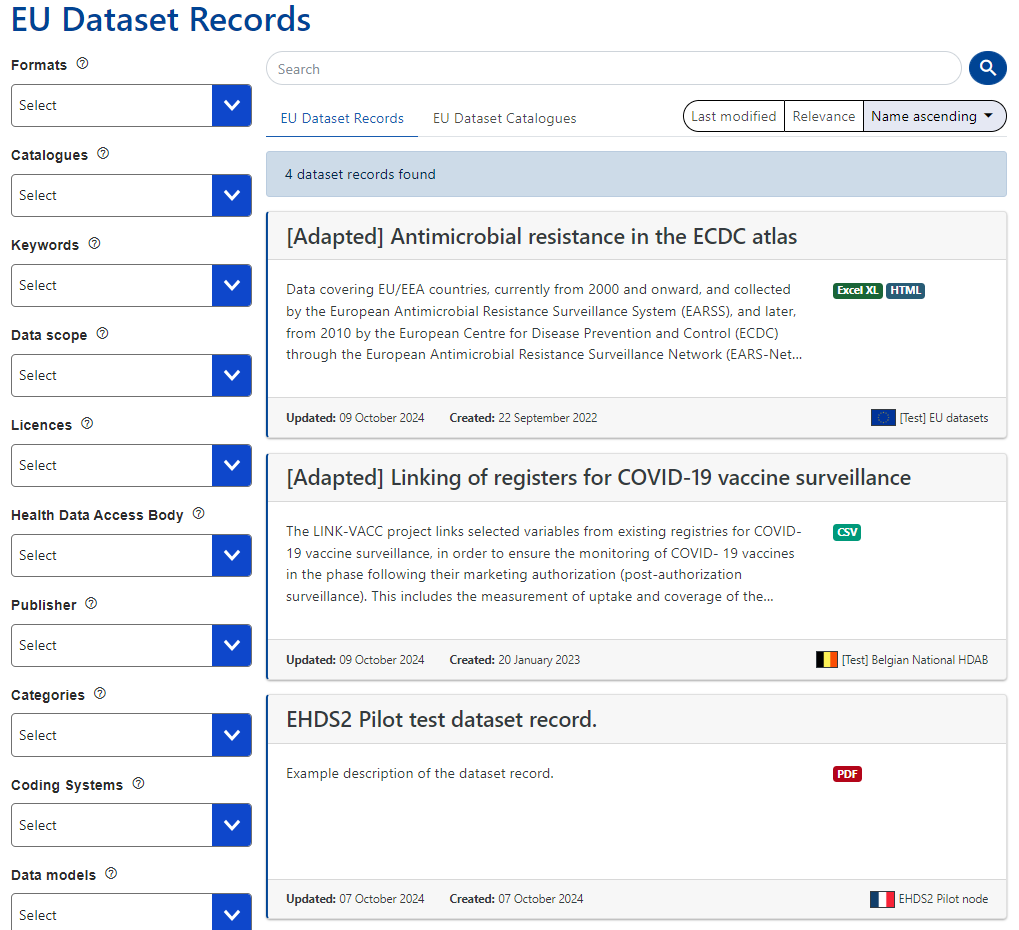 19
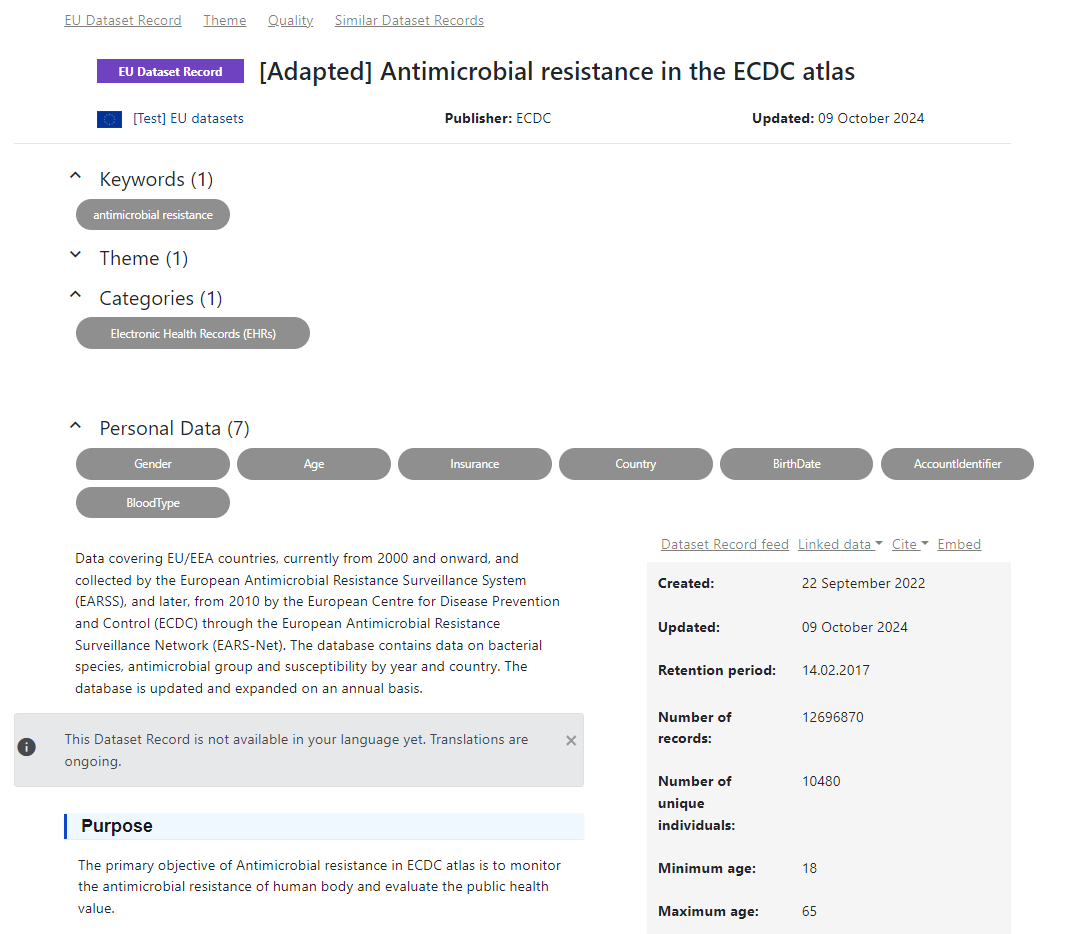 20
Open-source Release timeline
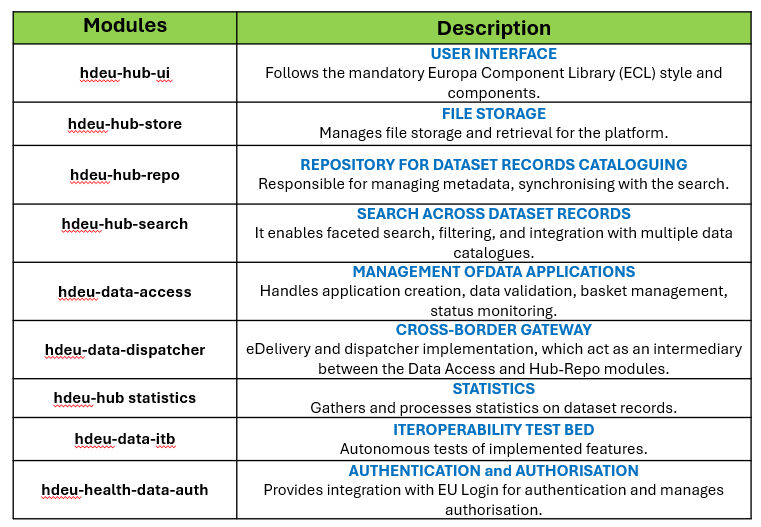 Scope:
Multilingual platform (eTranslation)
Data permit decision
Autonomous tests for Member States in the Interoperability Test Bed
Improvement of previous functionalities
Scope:
eTranslation of received and sent messages
Biennial Reporting
Analysis Results Catalogue
21
For more information and to access the open-source components, visit: https://code.europa.eu/HealthDataEU
For the documentation - HealthData@EU central platform - Publications Office of the EU
Legal Data Space
Žilvinas Bubnys, Publications Office
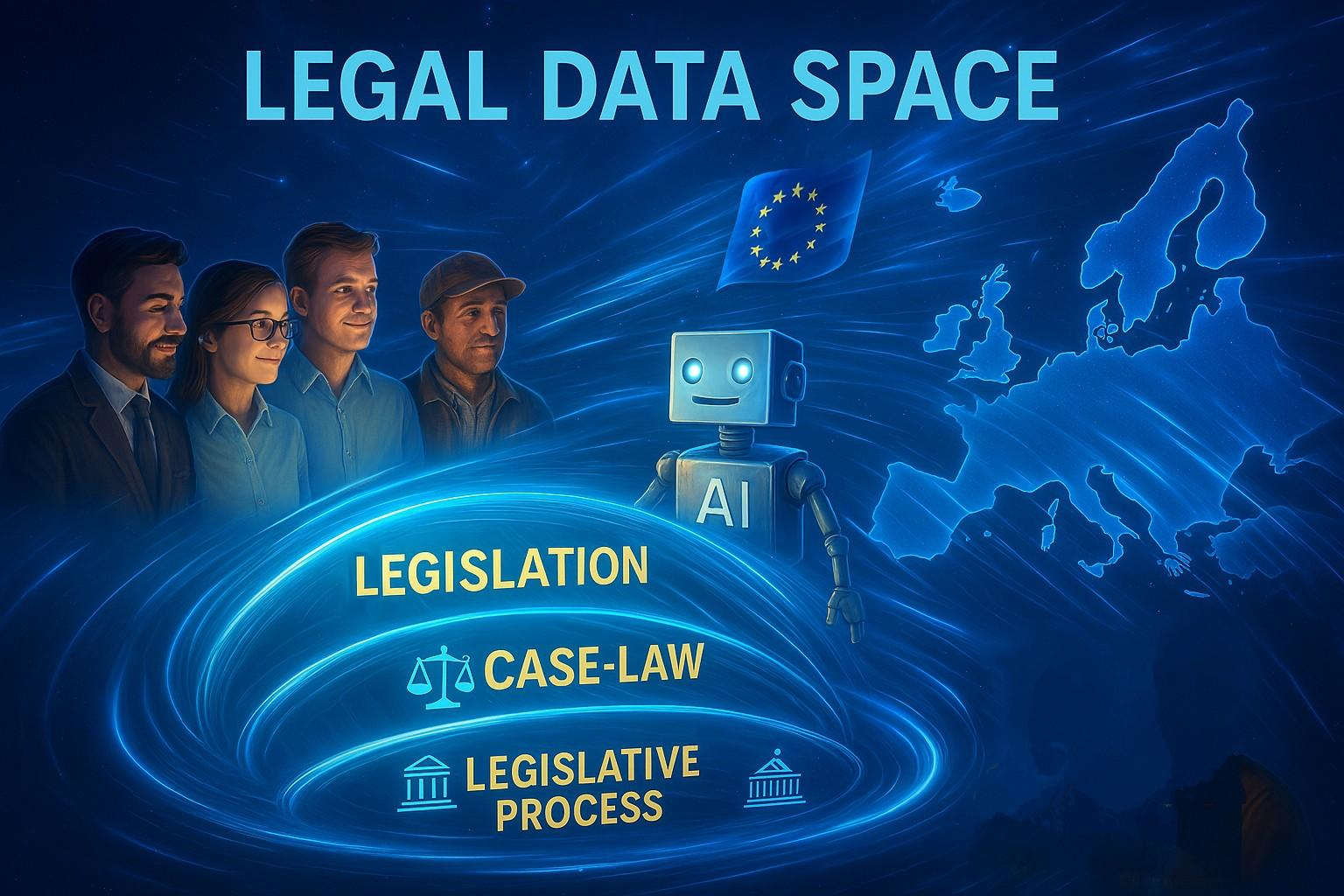 …aims at providing easily accessible, reusable, interoperable data in the area of legislation and case-law across the EU. These data can be then used in decision-making, research and the development of innovative legal tools.
The legal data space will support legal practitioners, public administrations and society in general as well as further uphold justice and the rule of law.
AI generated image
Standards
Authority tables
AKN4EU format
ELI Draft Legislation Ontology
ELI Ontology
Subdivision
Place
…
ELI ImpactOntology
Modification type
EuvocOntology
Corporate body
Resource type
…
…
Landing page – data.europa.eu/ELDS
March2025
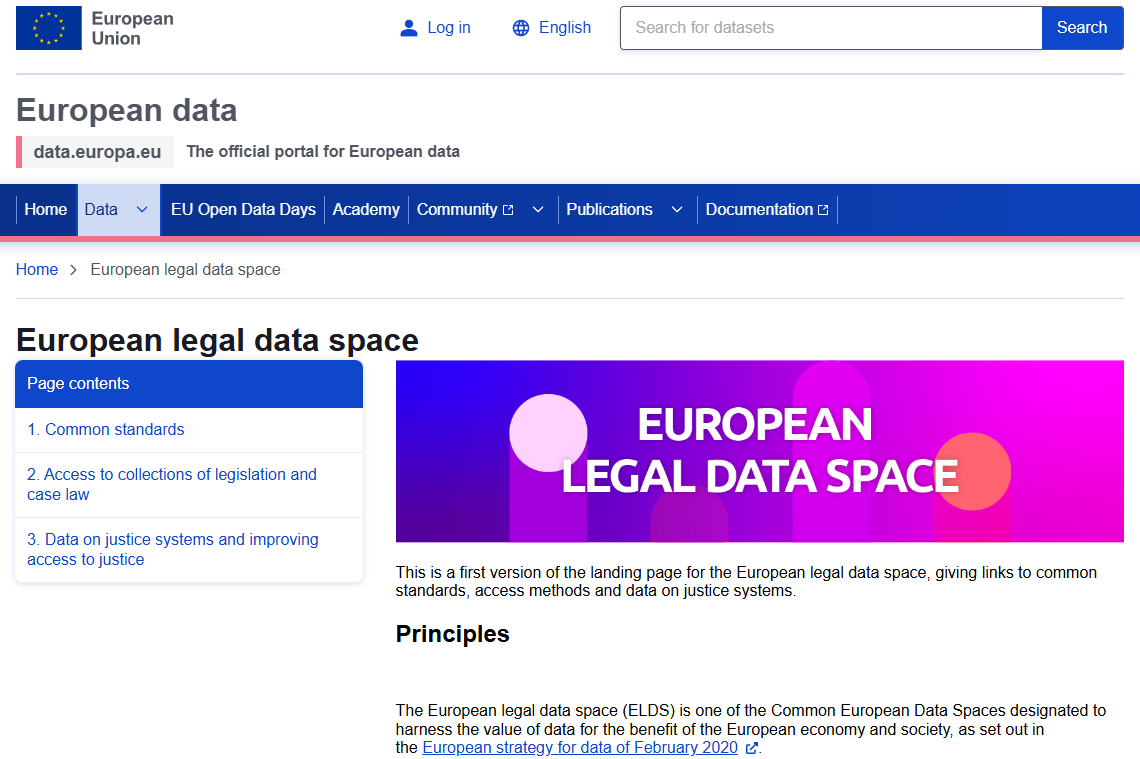 Web page describing the key elements (standards, access points, data oj justice systems) of the Legal Data Space

work in progress
Dataset
March2025
List of 28 distributions describing EU and each EU Member State’s official Legislation Databases for human access (HTML format)
Implementation timeline
2025
2026
2027
March2025
May2025
December2025
2026
2026
November2025
List of EU andnational legal depositories
Standards and protocols in national legal depositories described
ELI-based search extended beyond 3 MS
Semantic meaning of the legal act content
2026
April2025
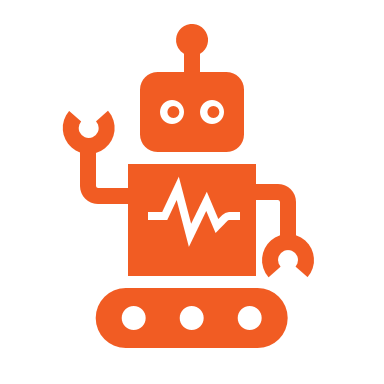 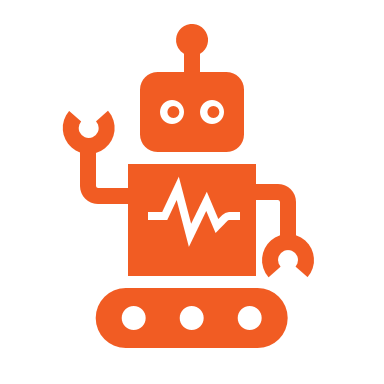 NewELI-based search features
Case-law databases of EU and Member States are identified and described
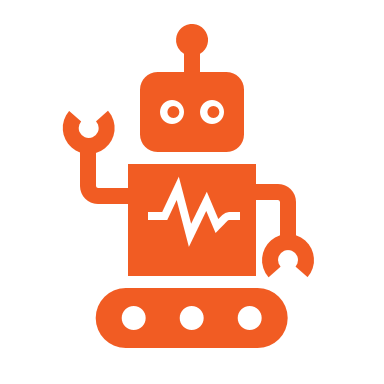 Metadata at subdivision level (AKN4EU + ELI)
EU Law data dump service
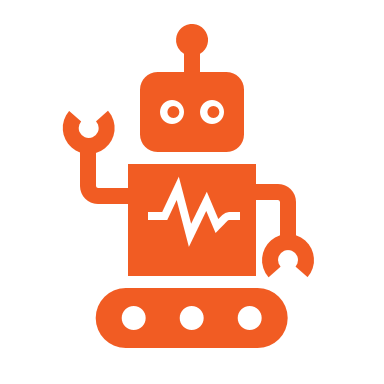 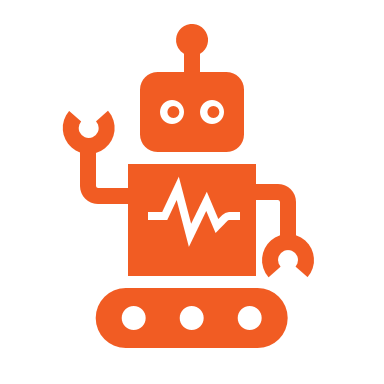 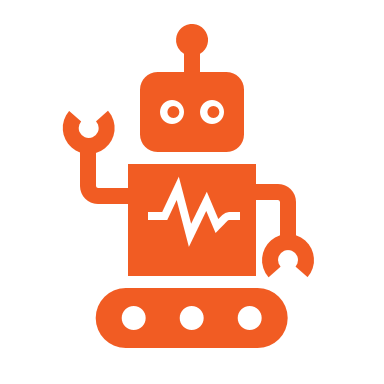 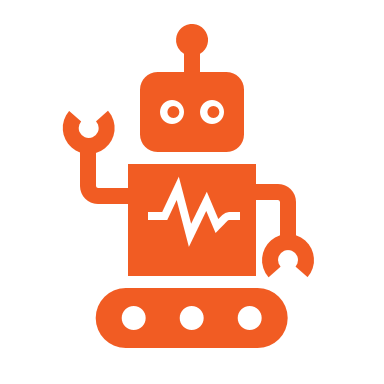 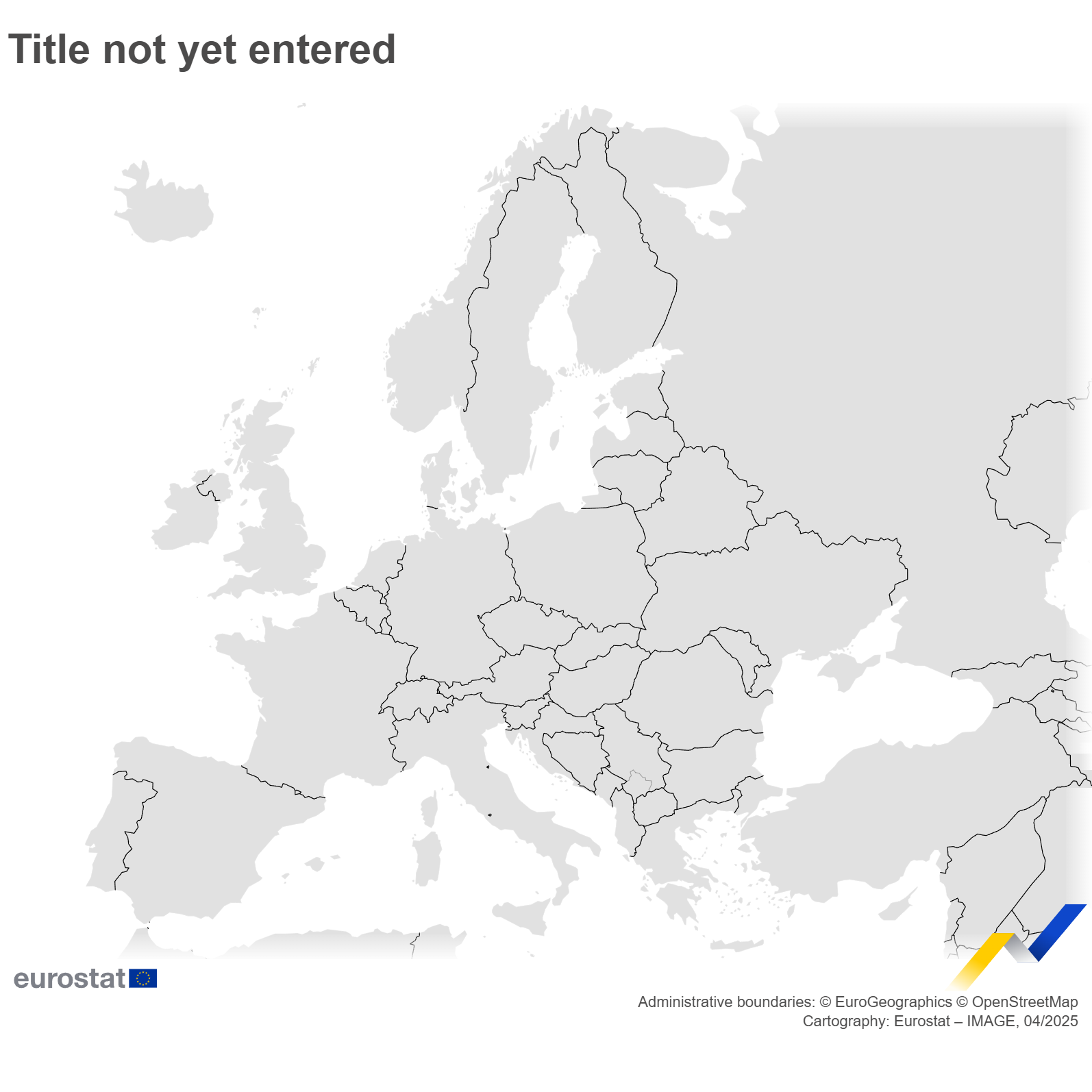 Continuous activities
Promote use and access to standardised reference data related to legal concepts
Identify and implement specific business cases
Further promote ELI as a key standard for the Data Space, aim to connect all MSs by 2030
Define and continuously evaluate the scope of the data space
Promote further standardisation across MS(ELI, ECLI, DCAT-AP)
ELI implementation status
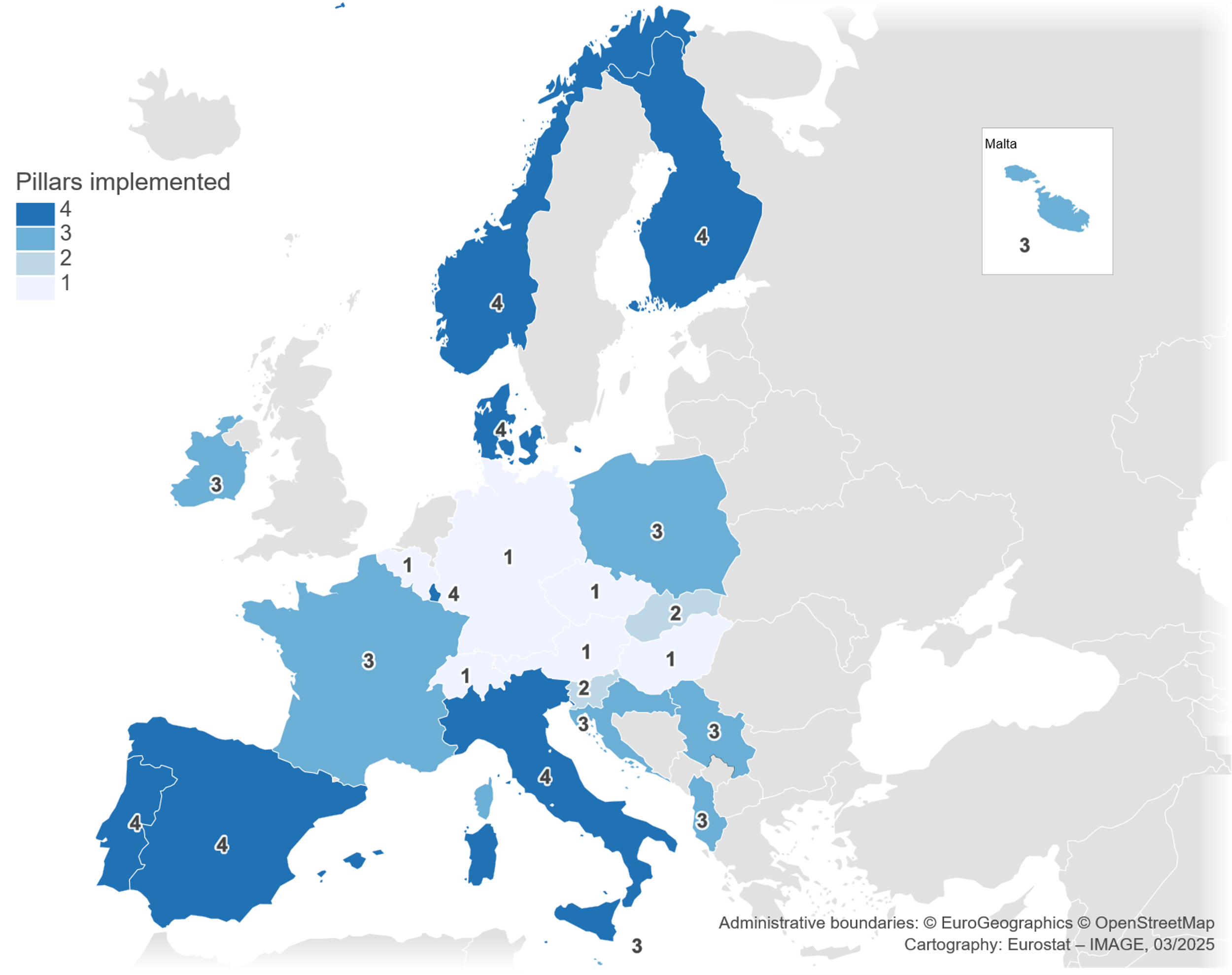 19 EU Member States
14:
6 not yet implemented
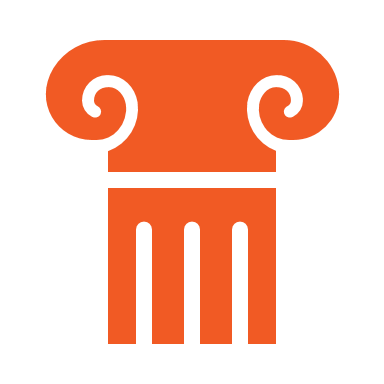 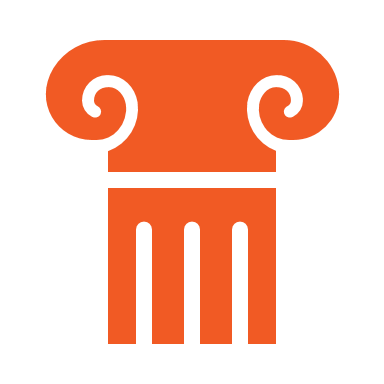 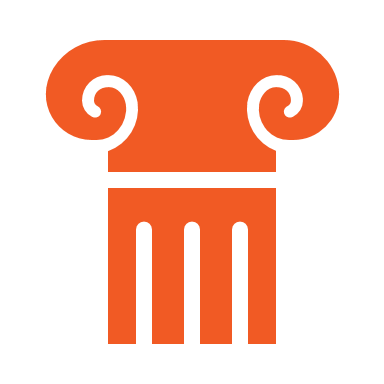 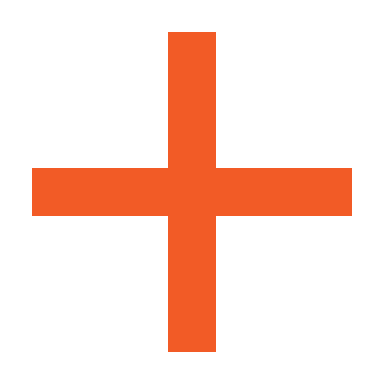 ELI search prototype
Metadata synchronisation
Metadata/ ontology
Semantic web publication
Identifier
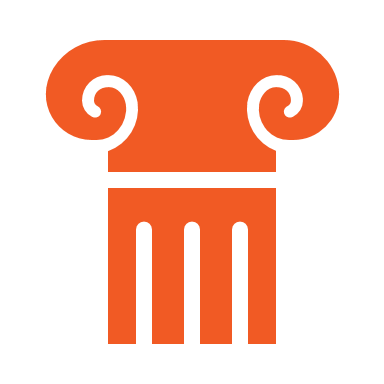 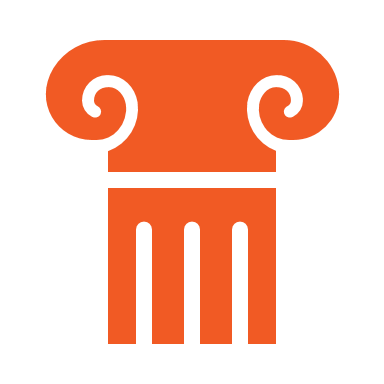 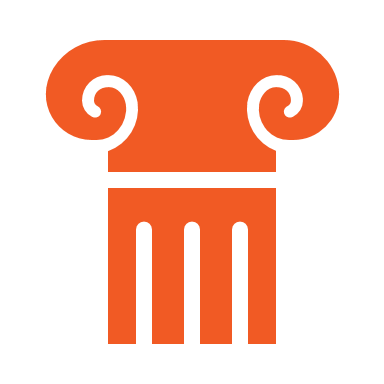 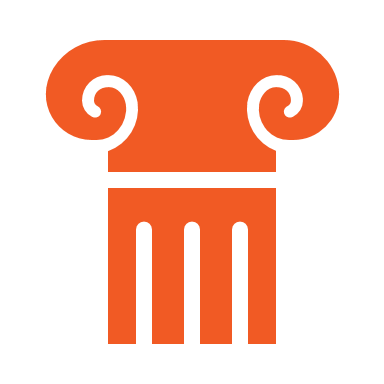 Source: ELI implementation overview - EUR-Lex
ECLI implementation status
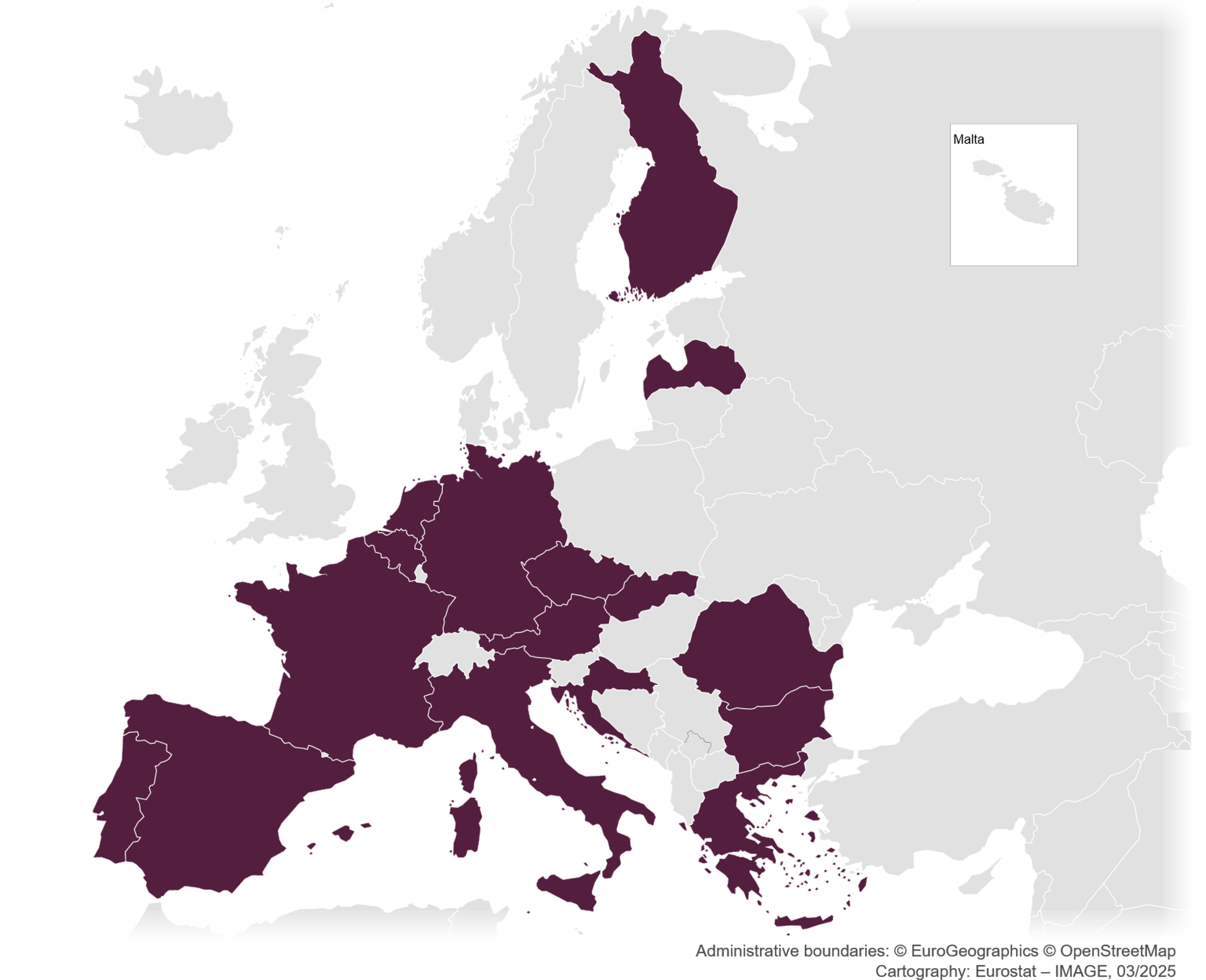 18 EU Member States
Source: Home | European e-Justice Portal
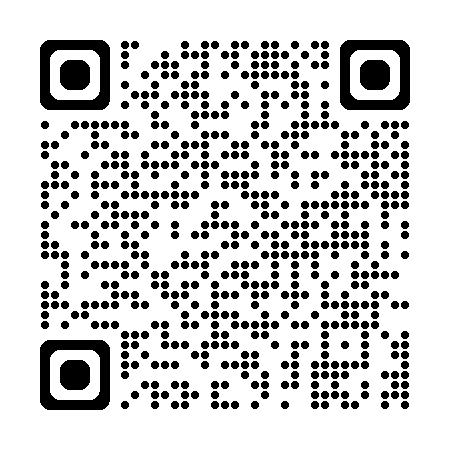 European Legal Data Space
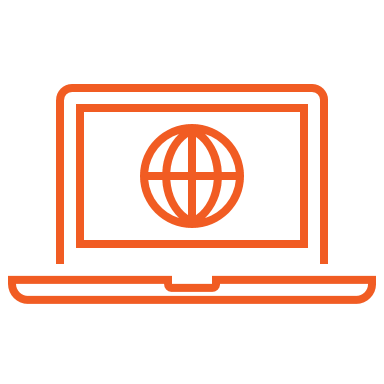 https://data.europa.eu/ELDS
Public Procurement Data Space
Marc Christopher SCHMIDT, DG Grow
Why we need the PPDS?
20%
Available data
through TED
EUR 2 Trillion 
per year
(13,6% of GDP)
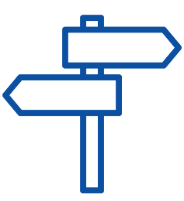 250.000 Buyers
spend
in
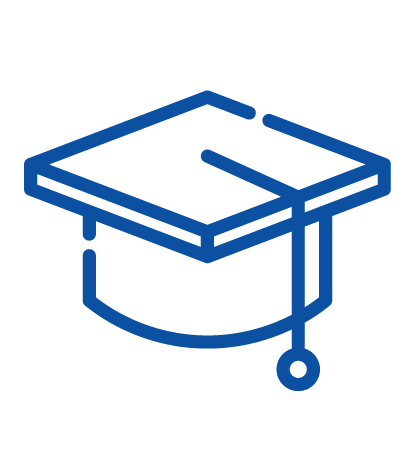 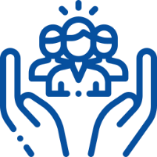 Infrastructure
80%
Data spread
in different formats in MS
Social protection
Education
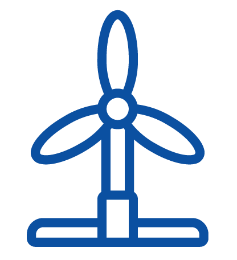 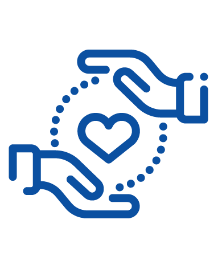 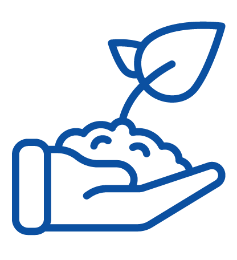 Health
Energy
Waste
The PPDS
Having access to more procurement data
Improves monitoring of public procurement
Reinforces transparency
Supports improving data quality
Supports cooperation between Member States and Commission
PPDS State-of-Play
Already connected
Interested
Not for the moment
Not interested
Unknown
TSI Project
Current use cases of the PPDS
Data Quality measurement
Strategic Procurement measurement
Monitoring of Public Procurement market
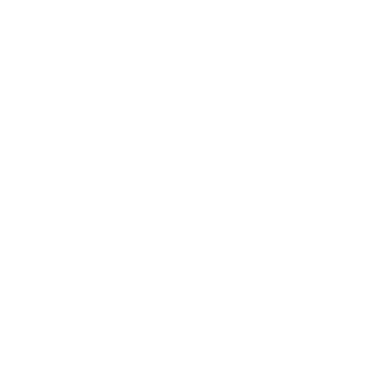 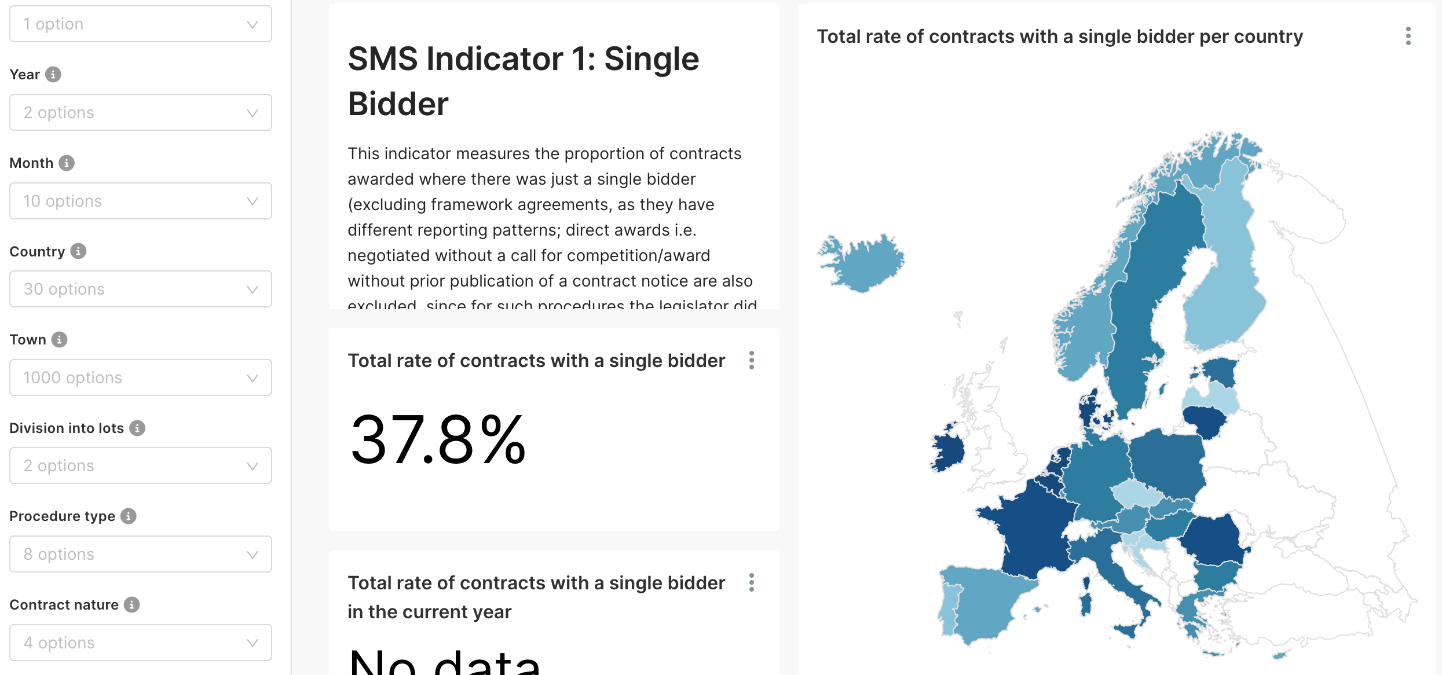 High-level architecture of the PPDS
The PPDS uses the eProcurement Ontology from OP
All data is mapped to theePO
This allowsto harmoniseanalytics
Will improve AI
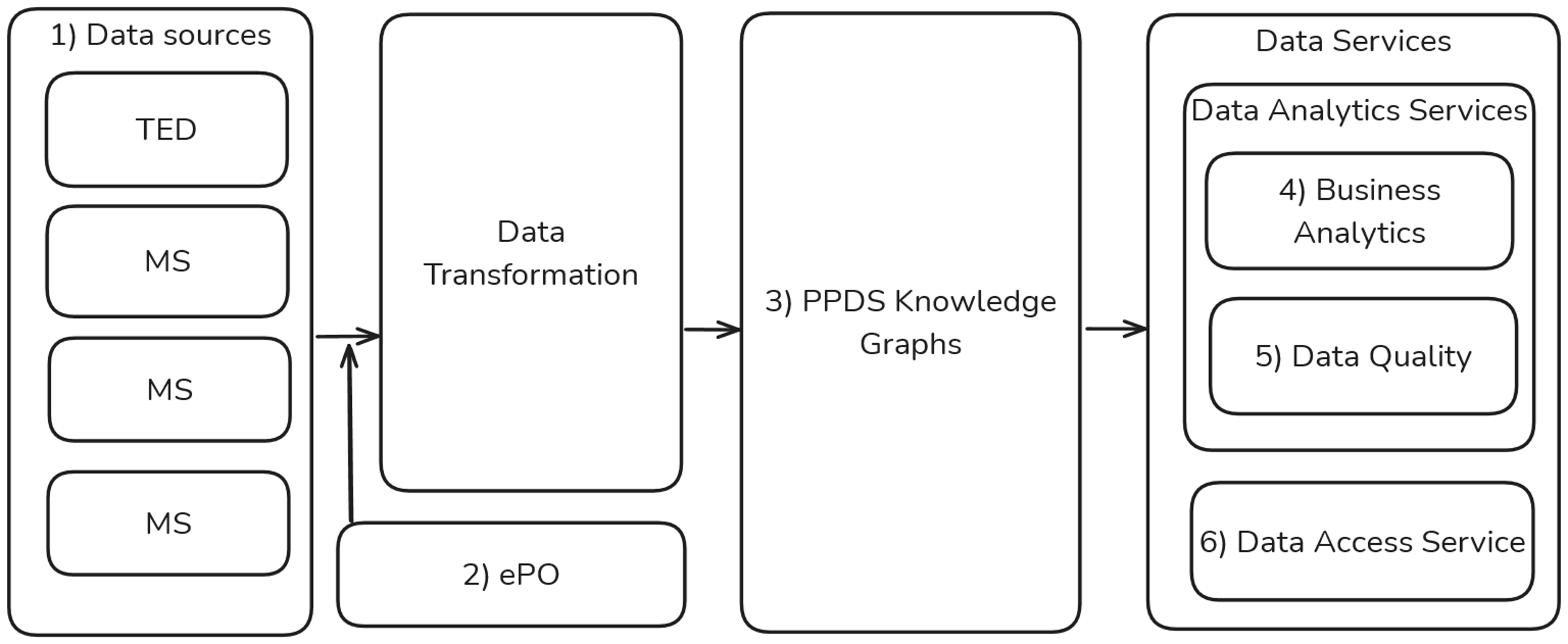 Use of controlled vocabularies
There are more than 60 controlled vocabularies used in the ePO and managed by OP
To achieve consistency, the notices that are submitted to TED, are also using this vocabulary
Cultural Heritage Data Space
Antoine Isaac, Europeana Foundation
From Europeana.eu...
Data providers: museums, libraries, archives that provide metadata and links to digitised content
Aggregators: organisations that gather data from a specific country or domain (fashion, archaeology…)
From europeana.eu
Access to 60M+ objects from 3700 museums, libraries, archives
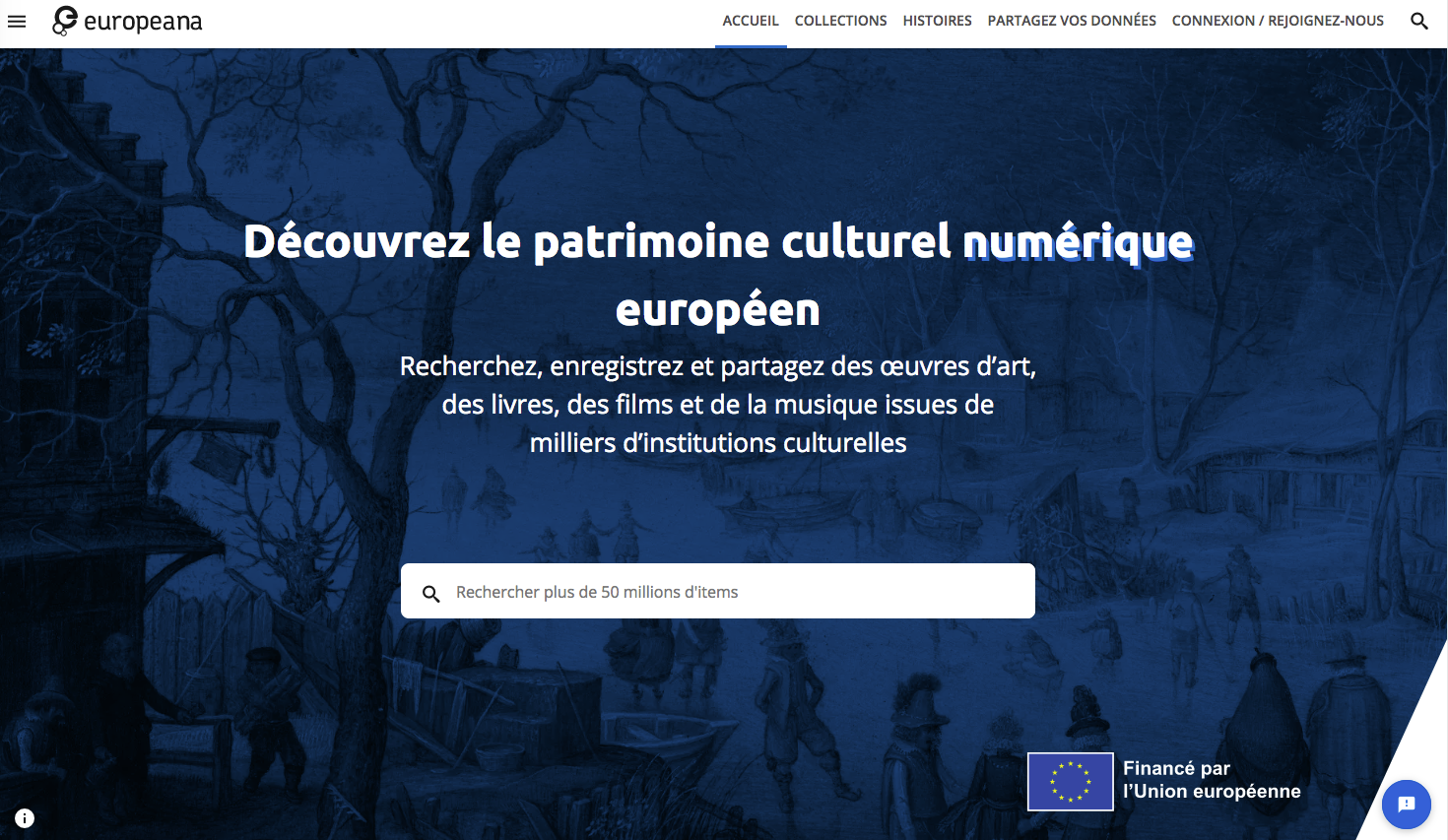 From europeana.eu
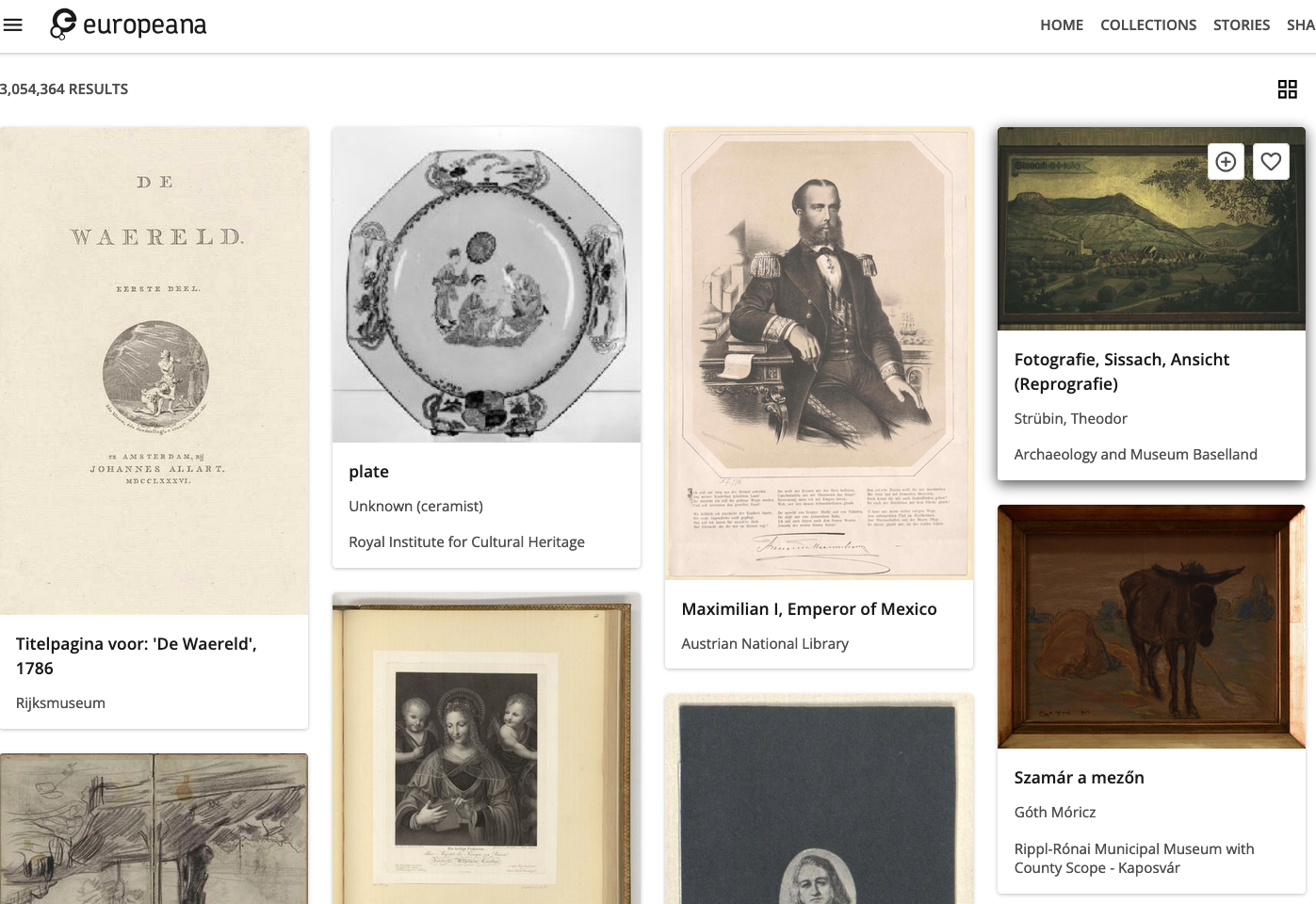 Access to 60M+ objects from 3700 museums, libraries, archives
From europeana.eu
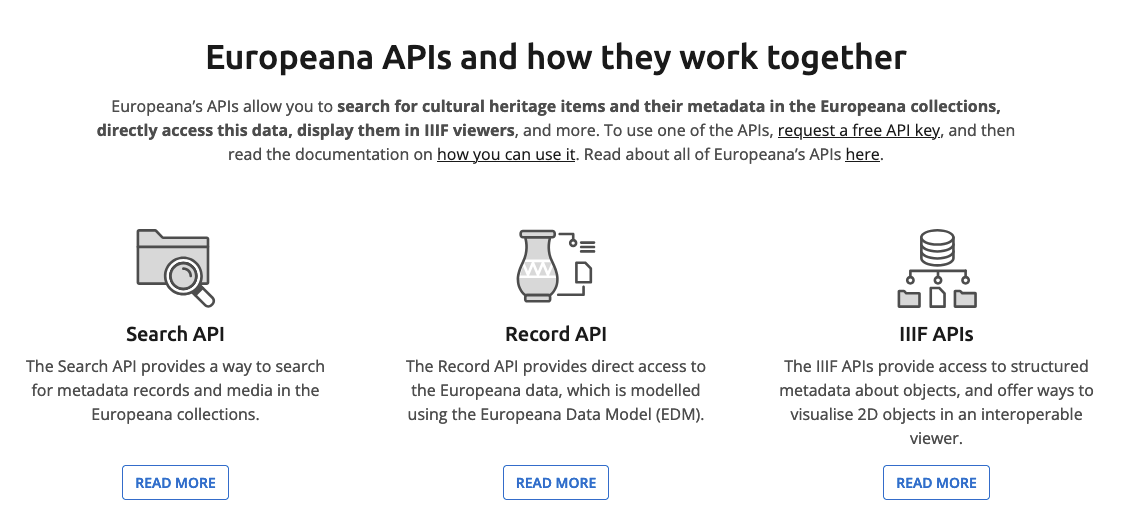 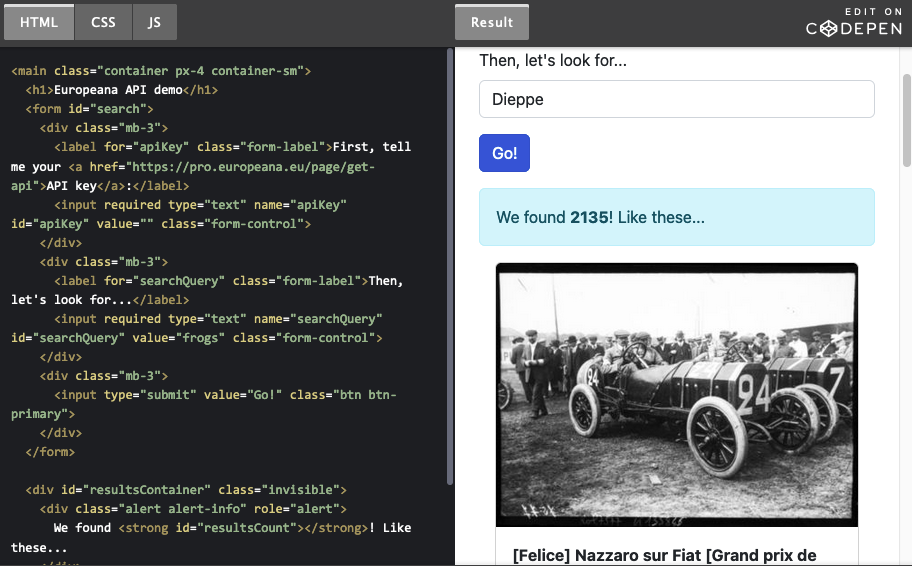 https://api.europeana.eu
To the common European data space for cultural heritage
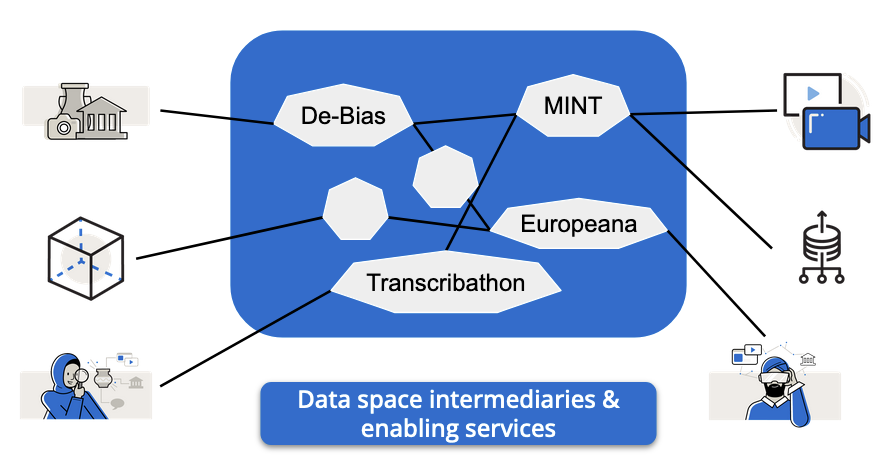 https://www.dataspace-culturalheritage.eu
Still at the center: semantics
Implementing Linked Data in Cultural Heritage
http://vimeo.com/36752317
Data modeling for interoperability and richer metadata
Europeana Data Model (EDM)
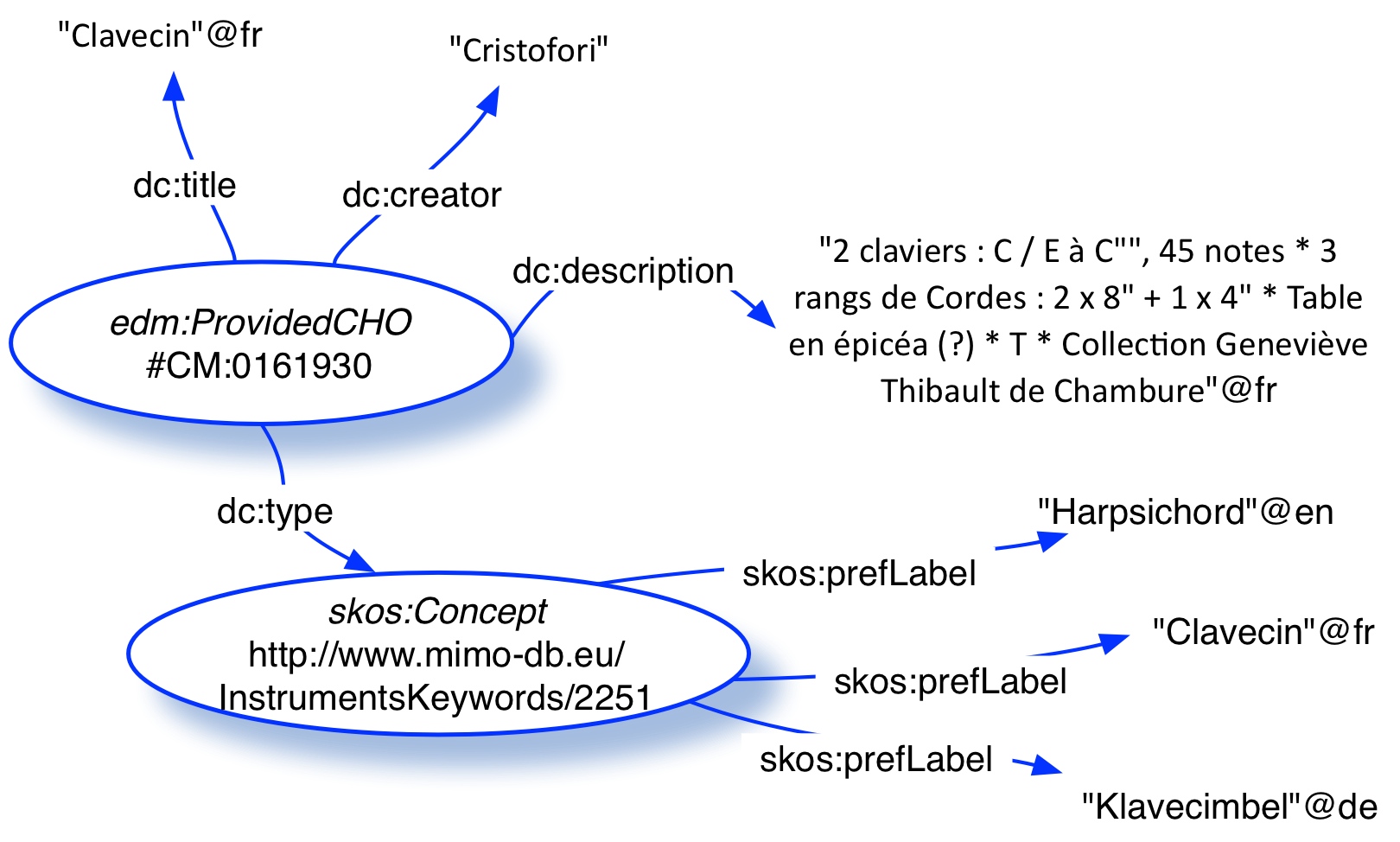 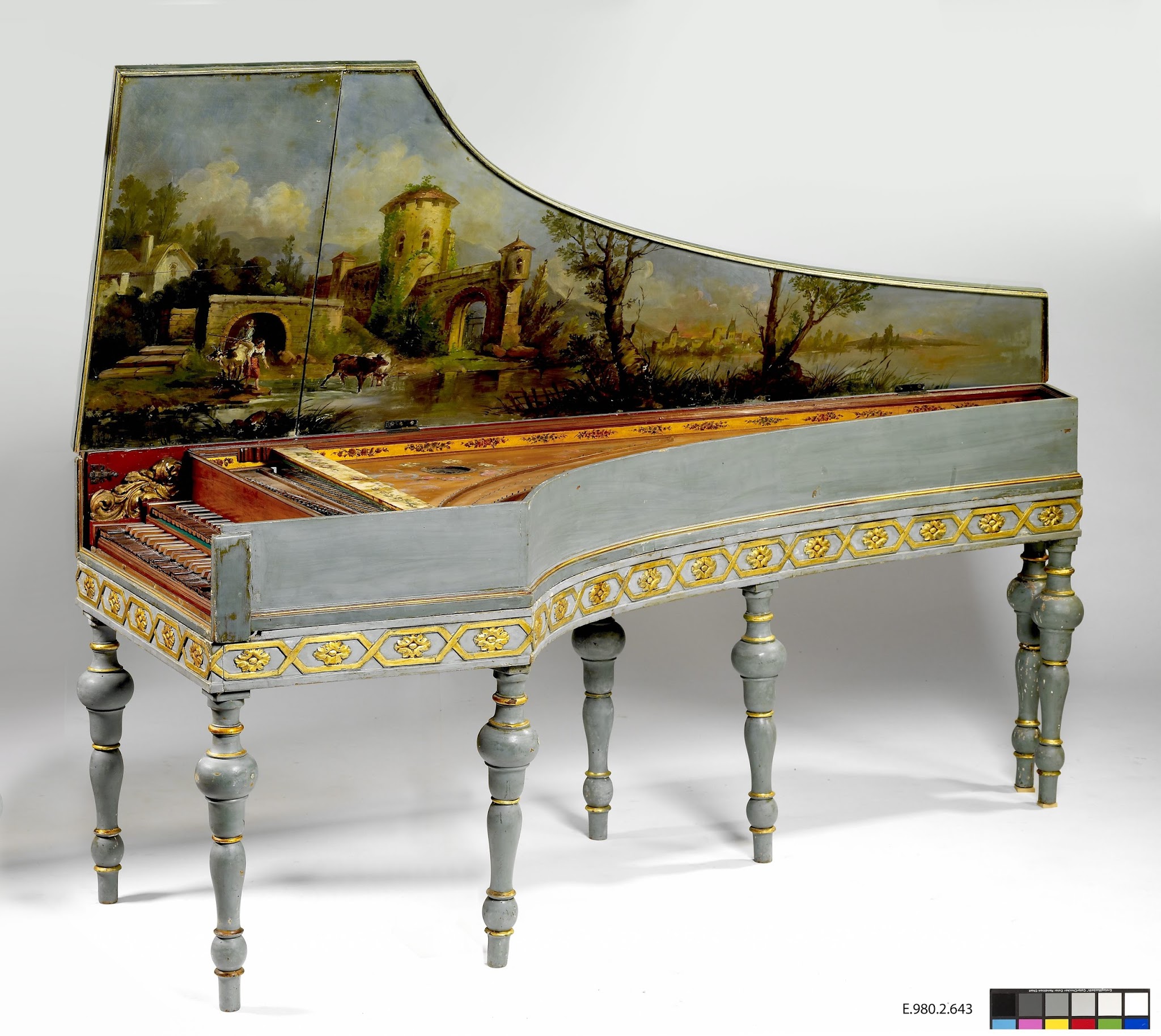 Clavecin | Bartolomeo Cristofori | Philarmonie de Paris | 
MIMO - Musical Instruments Museums Online | CC BY-NC-SA
http://pro.europeana.eu/edm-documentation
Semantic interoperability at ontology level
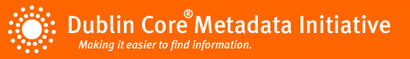 W3C Web Annotation
W3C DCAT
ODRL
EBUcore
...
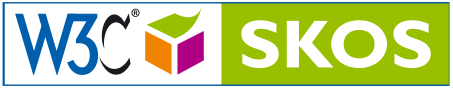 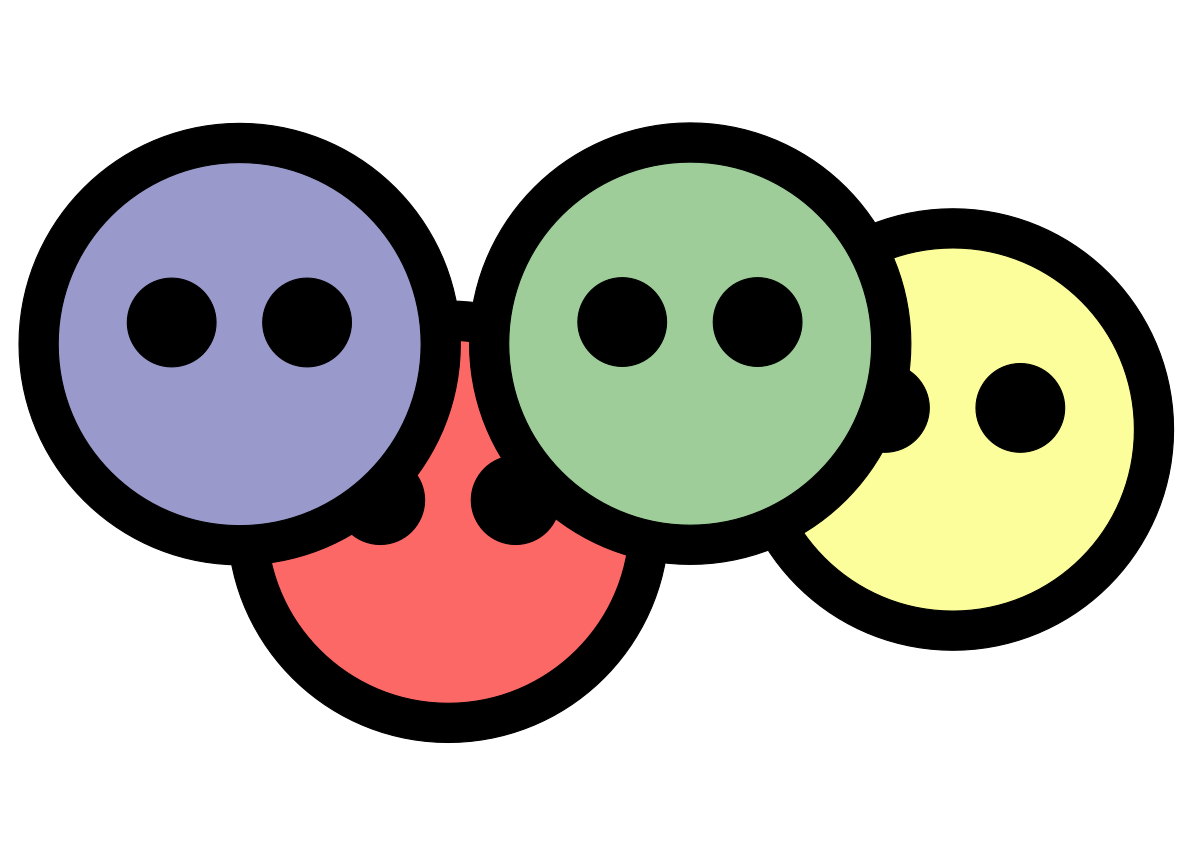 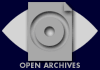 FOAF
OAI-ORE
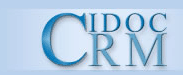 Enrichment using Linked Data vocabularies
In providers' metadata
https://pro.europeana.eu/page/europeana-semantic-enrichment
Enrichment using Linked Data vocabularies
By external services – AI4Culture color detection
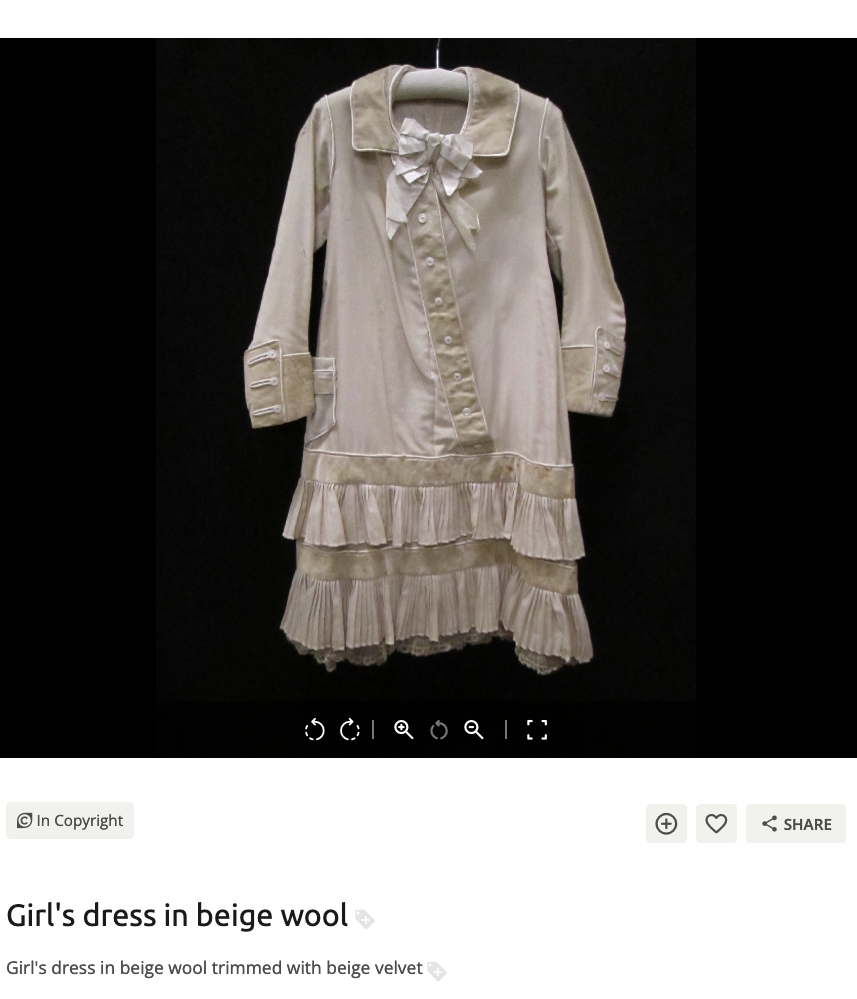 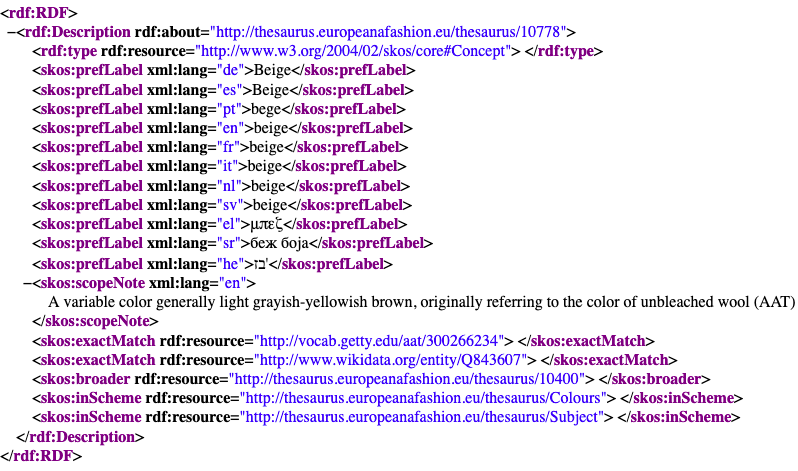 https://ai4culture.eu/resources/tools/93
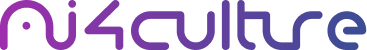 Enrichment using Linked Data vocabularies
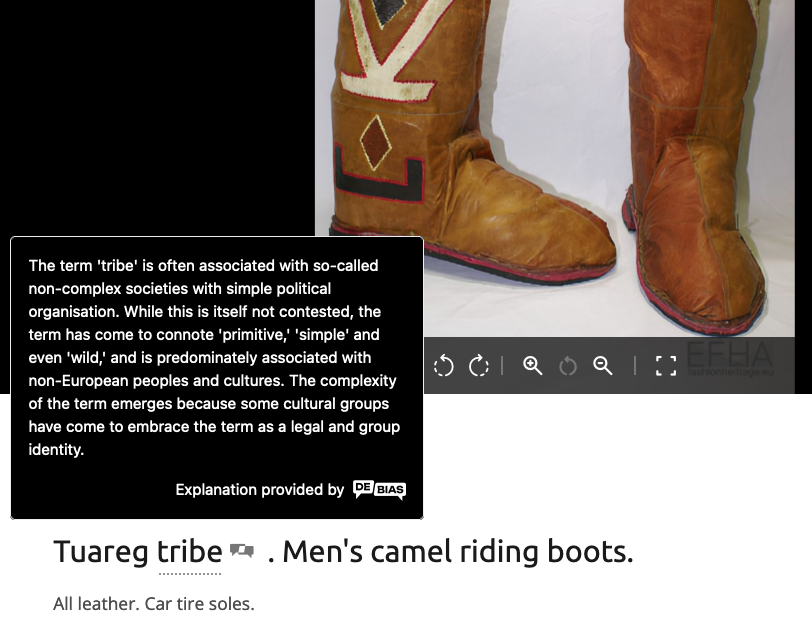 By external services – De-Bias detection of contentious terms
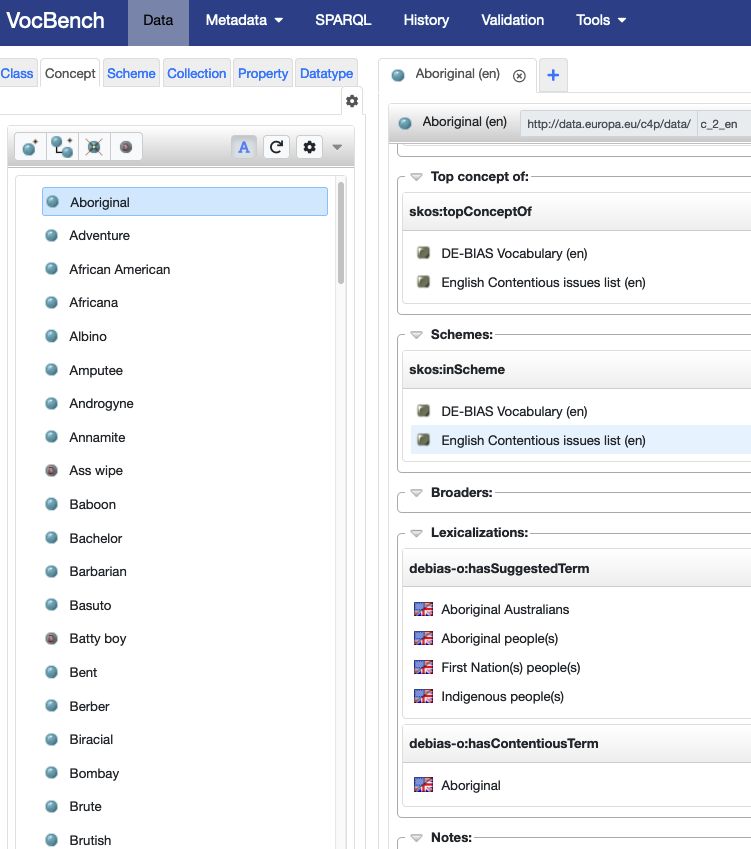 See you at ENDORSE 2025!
https://pro.europeana.eu/page/the-de-bias-tool
Questions & Discussion